ISDD 15 YEARS - MEG
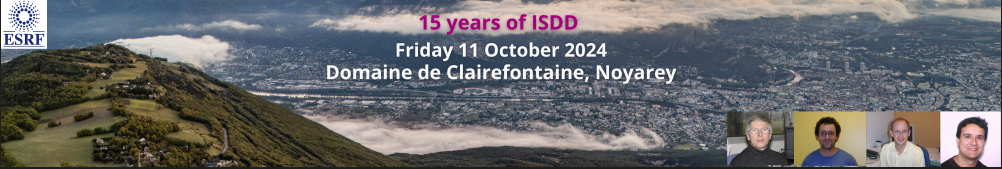 - WHAT ARE WE DOING ?
- ORGANISATION AND STAFF
- CHALLENGES & CONCLUSION
15 years of ISDD – 11th October 24 – L. Eybert
Page 1
WHAT ARE WE DOING ?
MEG = team of engineers and technicians in charge of developing advanced instrumentation for the ESRF beamlines
and accelerator complex
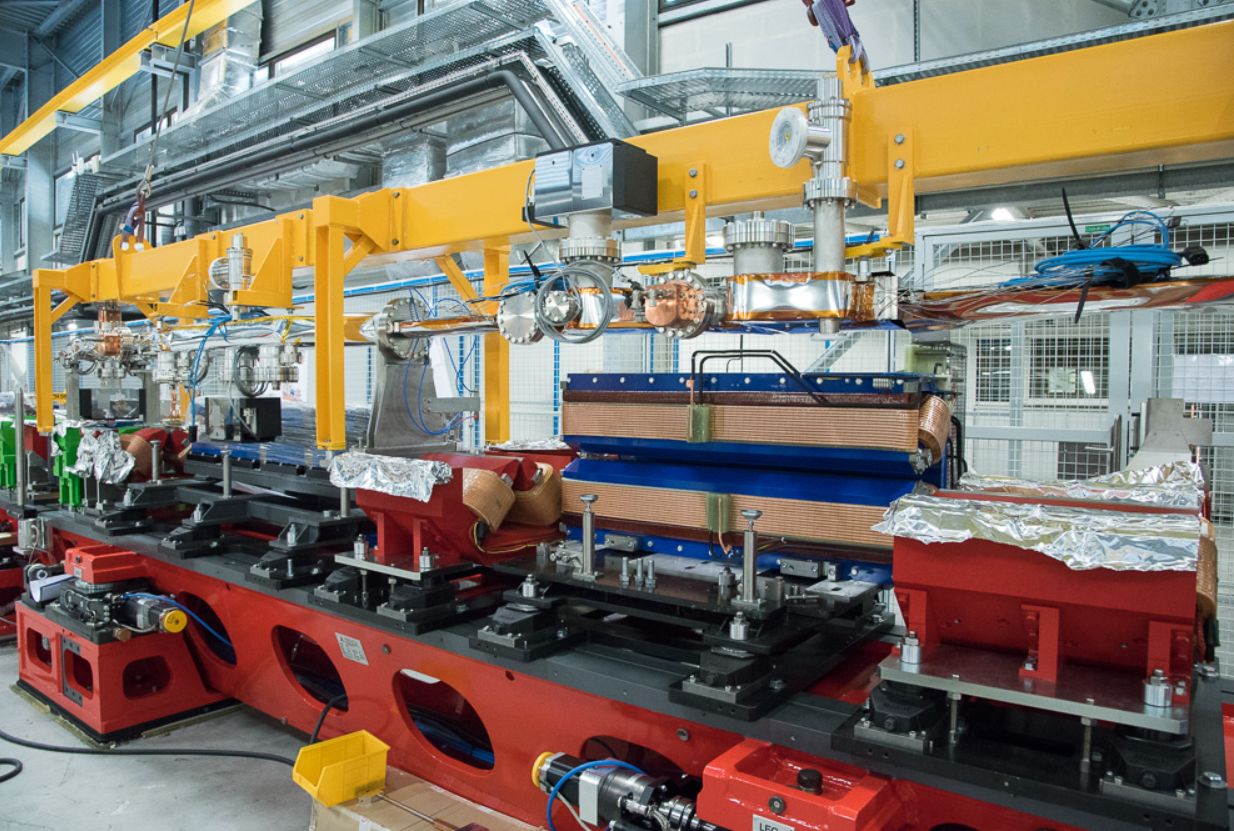 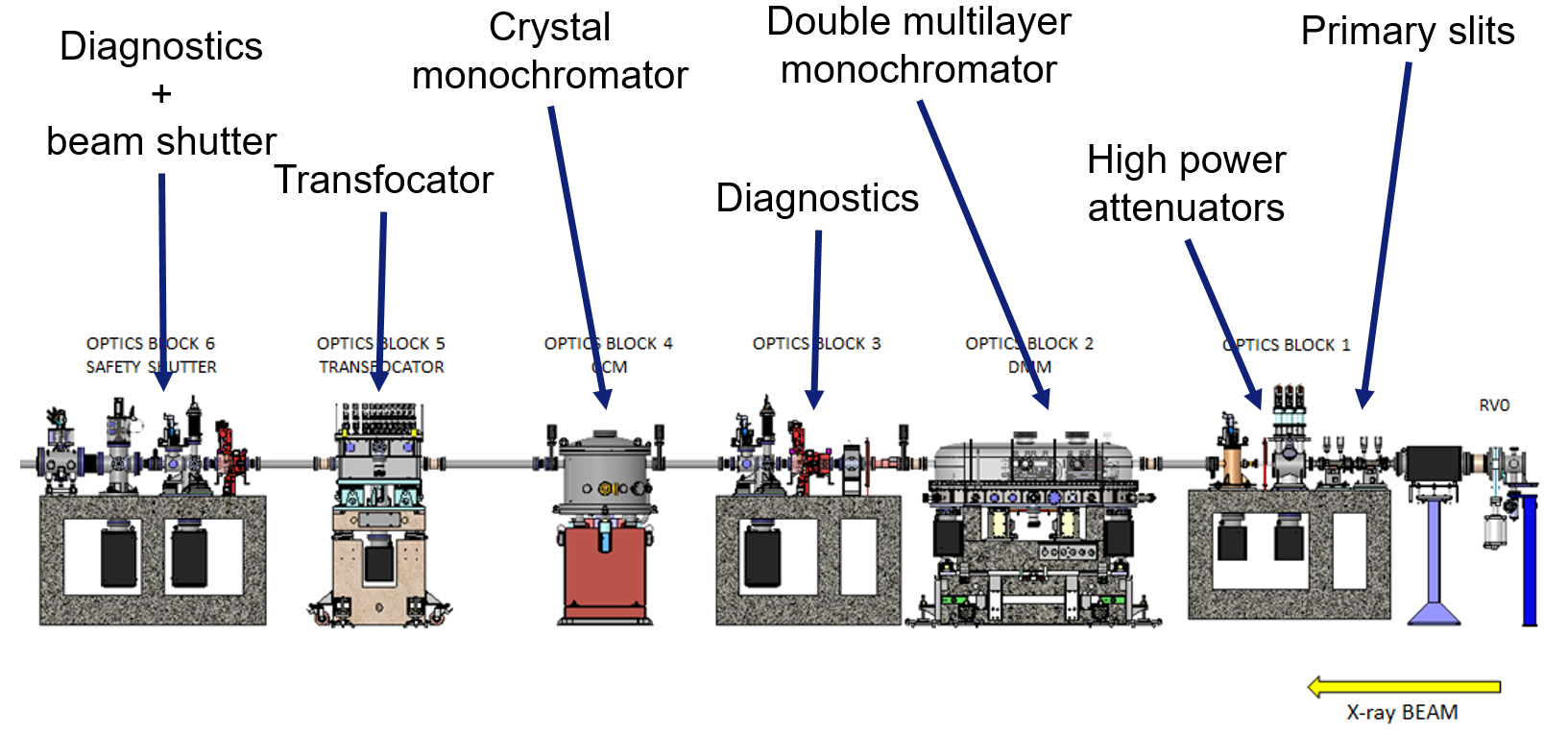 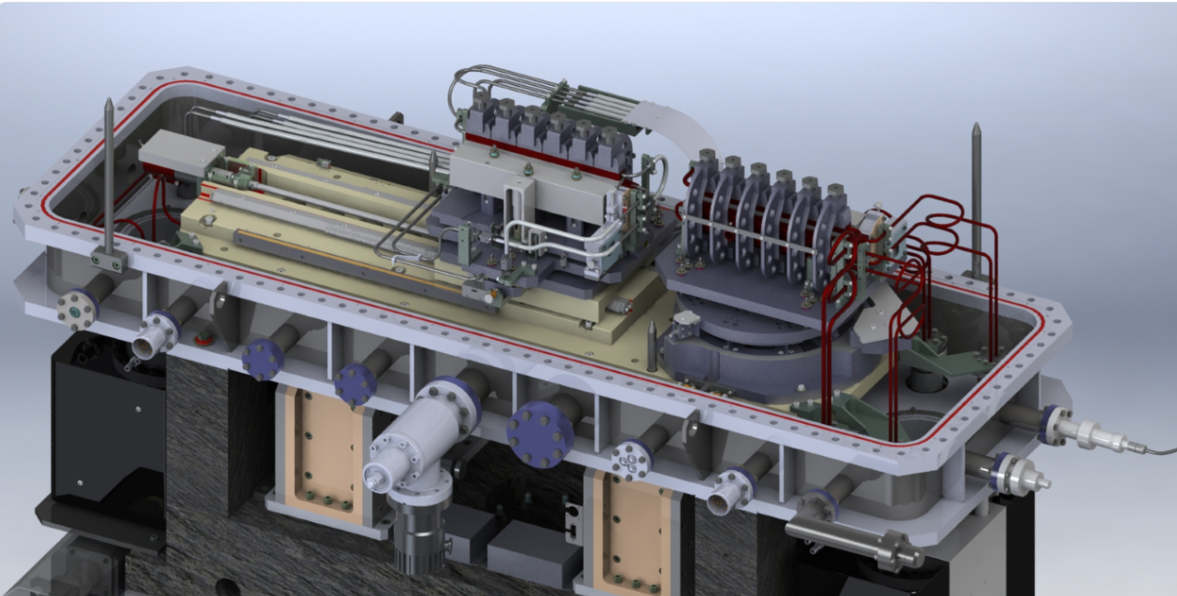 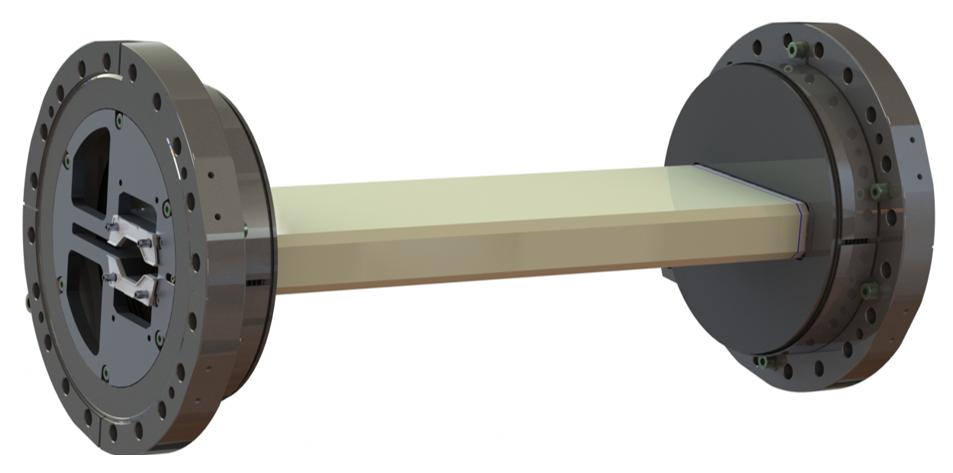 Page 2
ORGANISATION AND STAFF
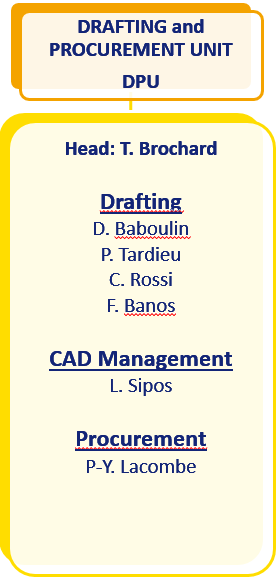 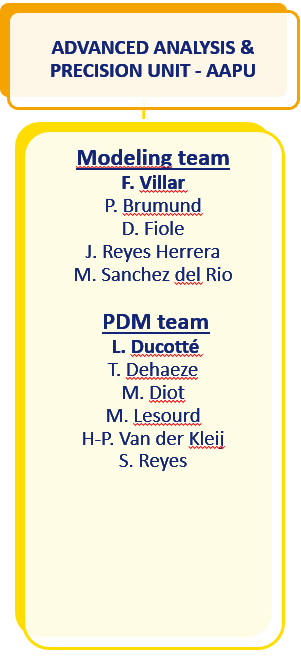 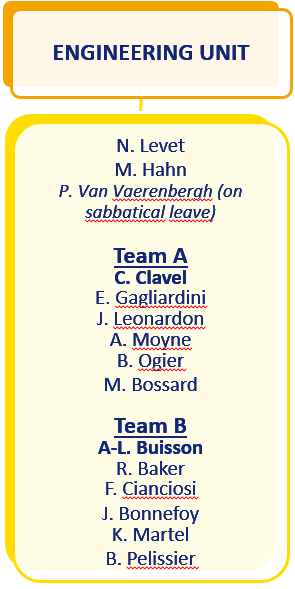 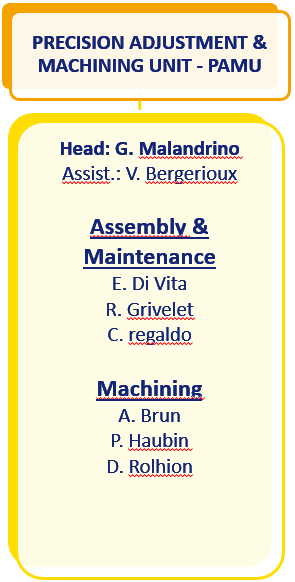 Expertise in calculations, visible optics, tests and optimisation of precision motion systems
Mechanical Assembly, Machining
Drawings, CAD, Procurement assistance
Engineering projects for the beamlines and the accelerators
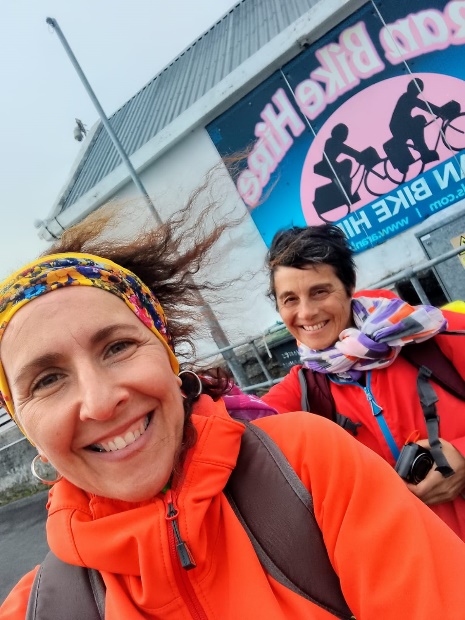 L. Loiacono – MEG Assitant
Page 3
MEG – ENG. UNIT
Beamline/machine
Equipment installation
Technical specification
DEG/ACU-BCU/XOG
ISDD
Design (choice) compatibility
Design & drawings
Drafting, procurement
MEG – Eng Unit
Project management & Mechanical design
Mechanical Engineering Unit missions
Calculation
Mounting & measurement
Buildings, Handling
Alignment
Advanced Analysis     & Precision unit
PAMU / PEL
BIG         Vacuum group     ALGE
TID
Meg – ENG U / team a
Carole CLAVEL
Mechanical Engineer Team A leader

Beamline ID10, ID23, ID24, ID29, Mirrors, KB
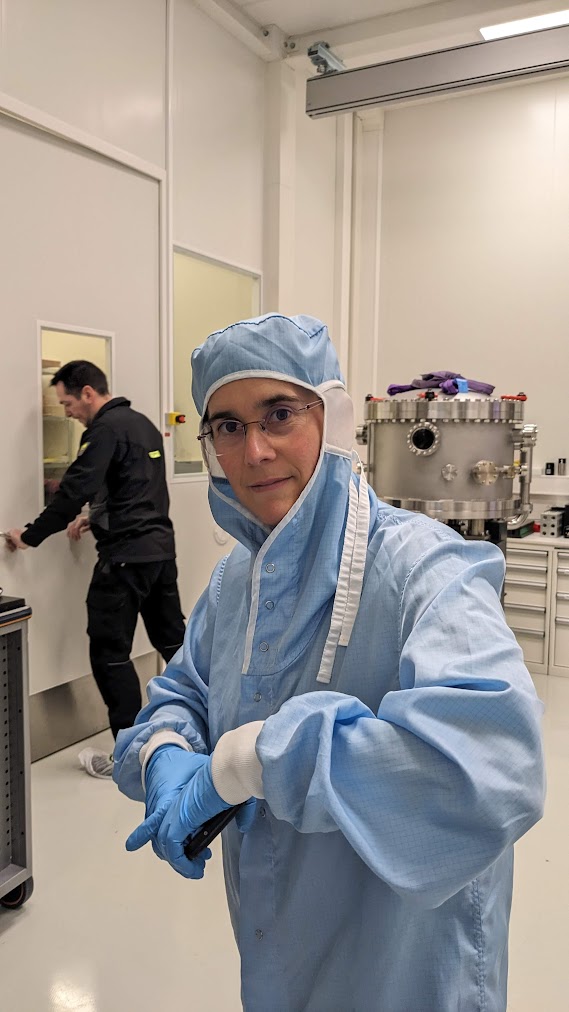 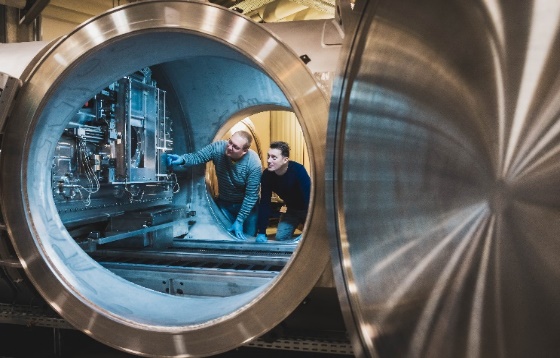 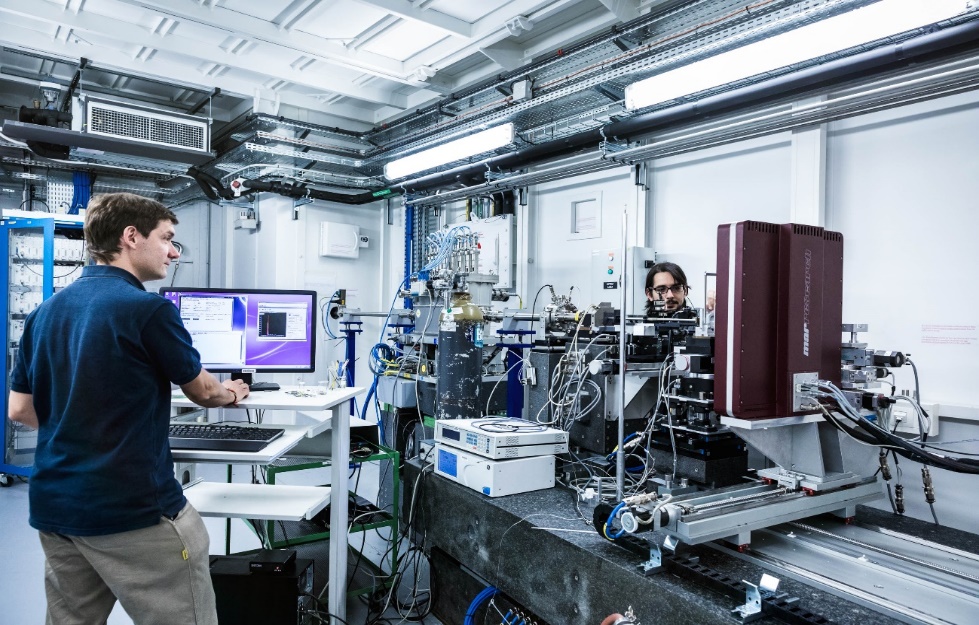 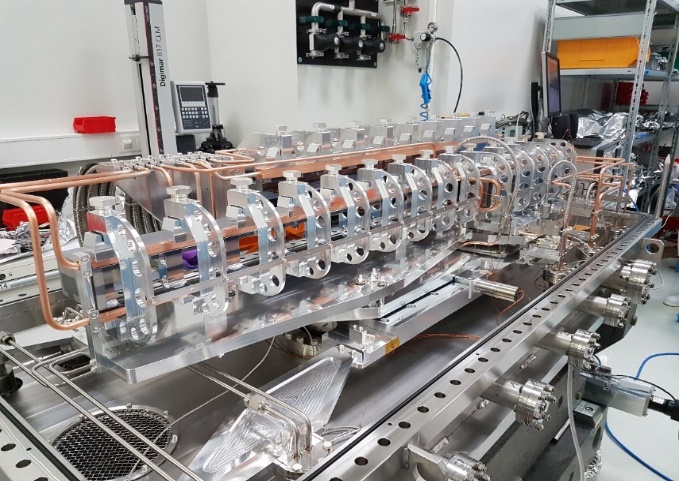 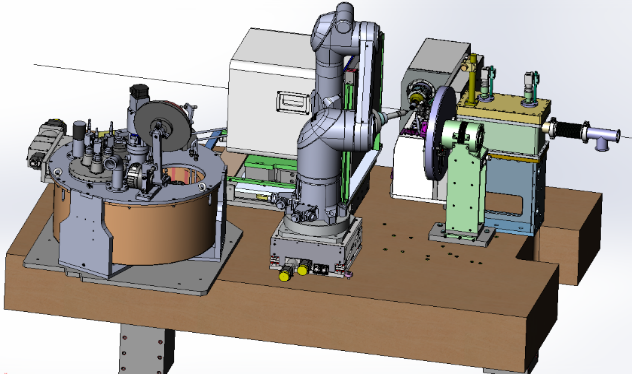 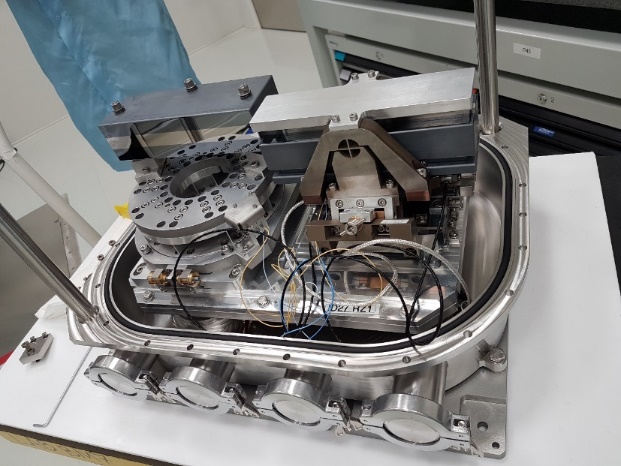 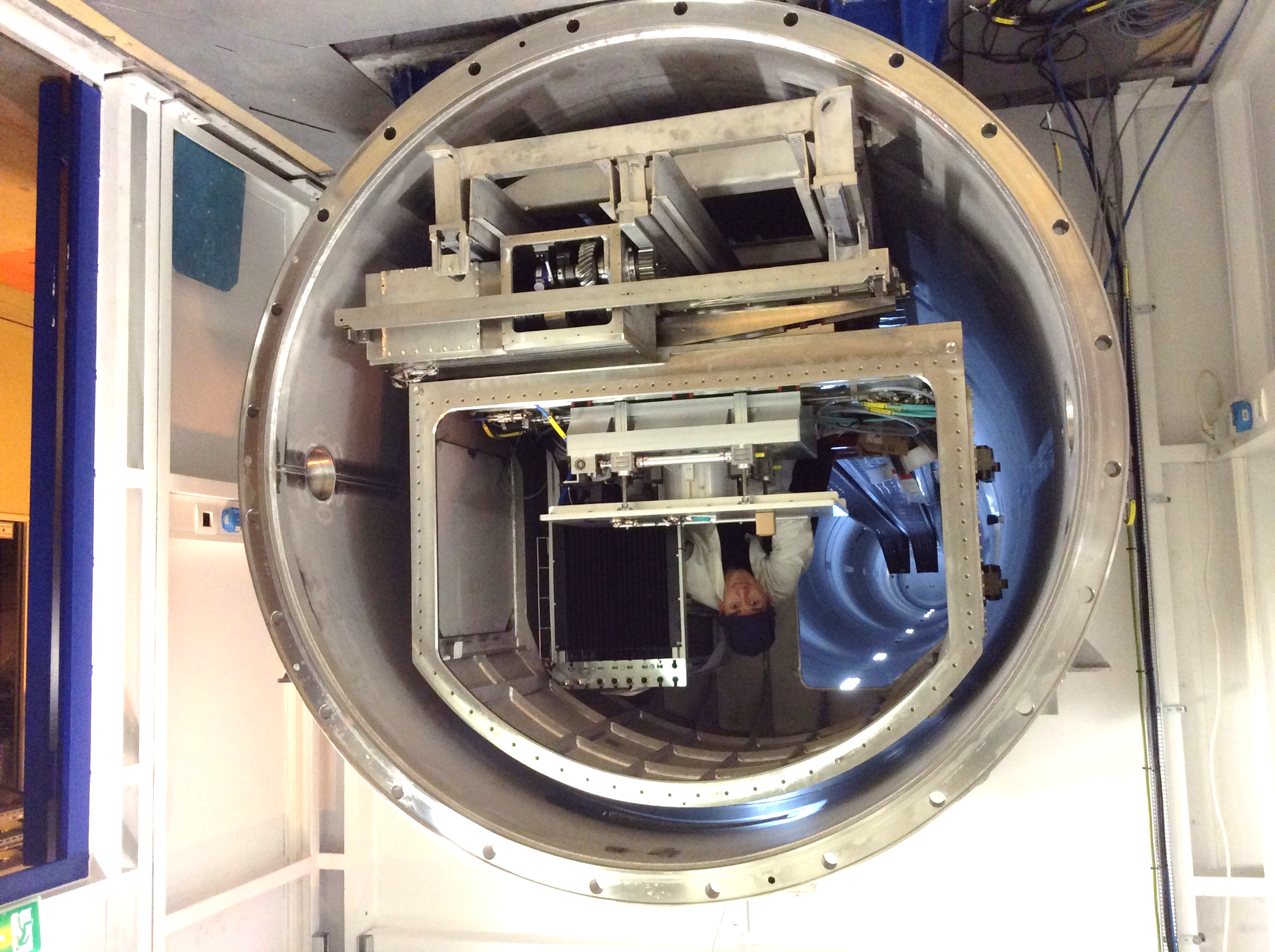 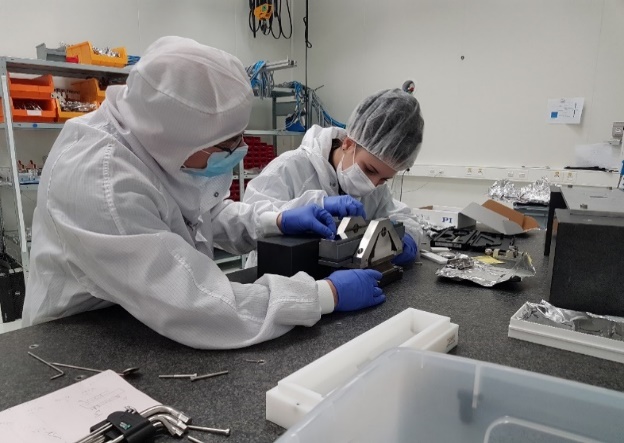 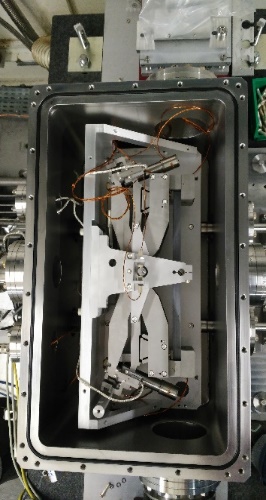 Joachim Léonardon

Beamline BM05, ID02, Choppers, HPSlits
Page 5
Meg – ENG U / team a
Bernard Ogier
Mechanical Engineer

Mechanical Project for Machine (insertion device, RF
Transfer Line, Booster)
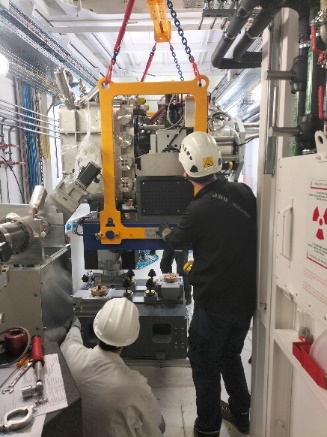 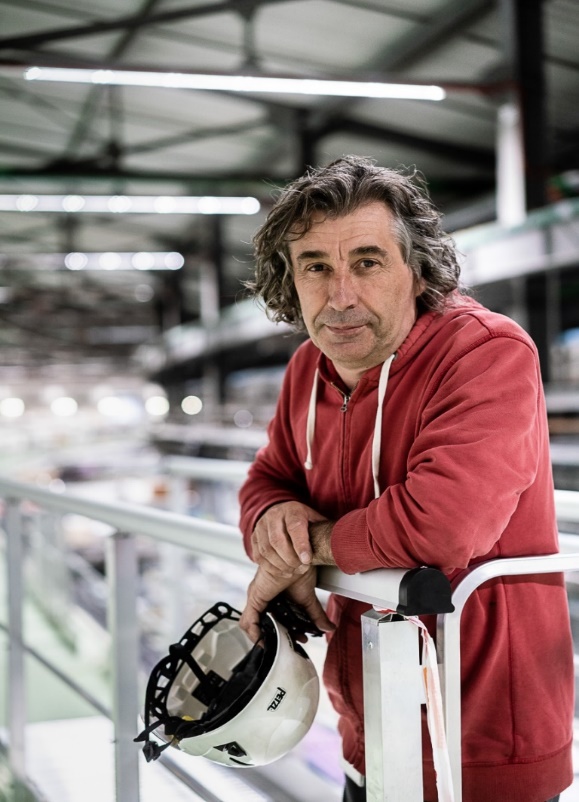 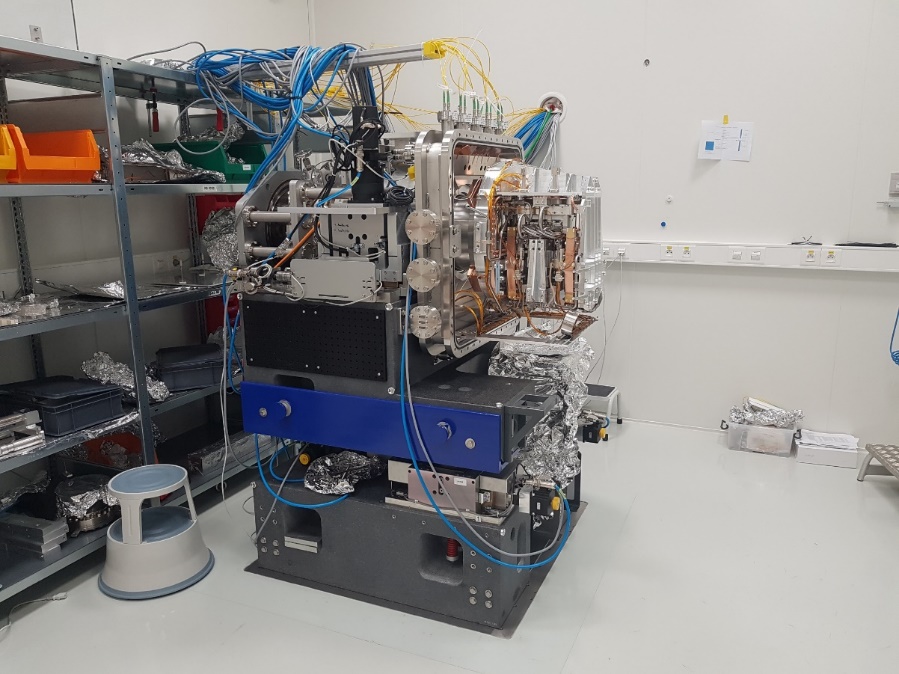 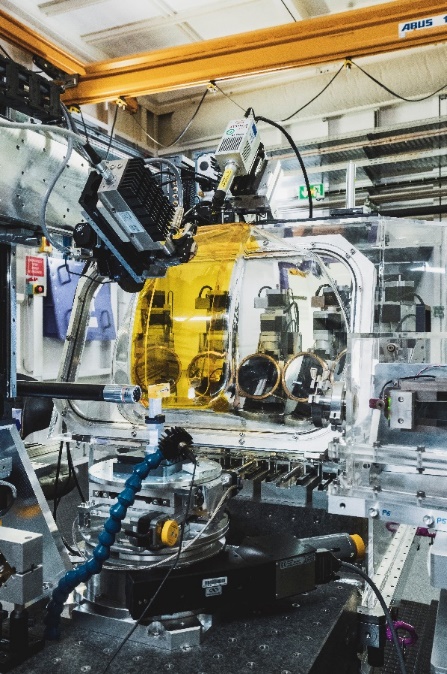 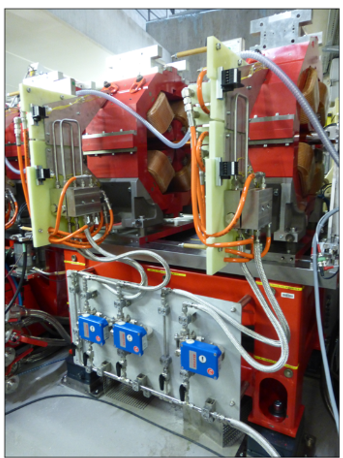 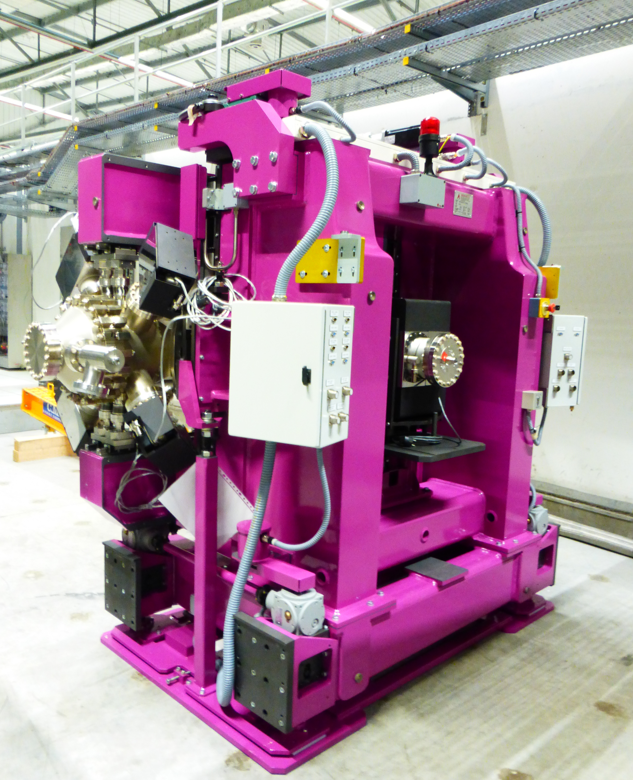 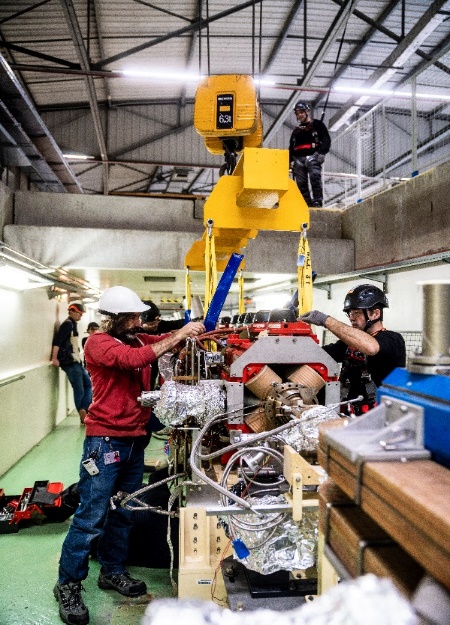 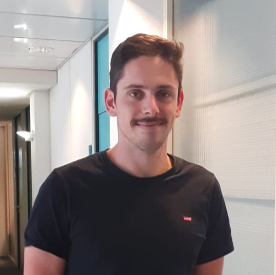 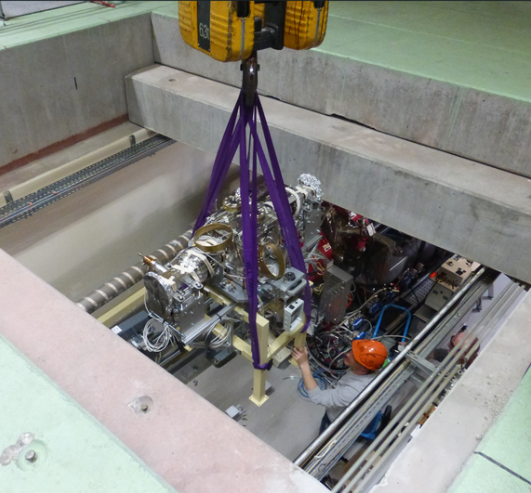 Alban Moyne
Mechanical Engineer

DCM, Beamline BM23, ID15
18TH MAC MEETING – 23/24 MAY 2023 - Gael LE BEC
Page 6
Meg – ENG U / team a
Eric Gagliardini
Mechanical Engineer
Beamline ID11, ID16B
EBS - absorbers
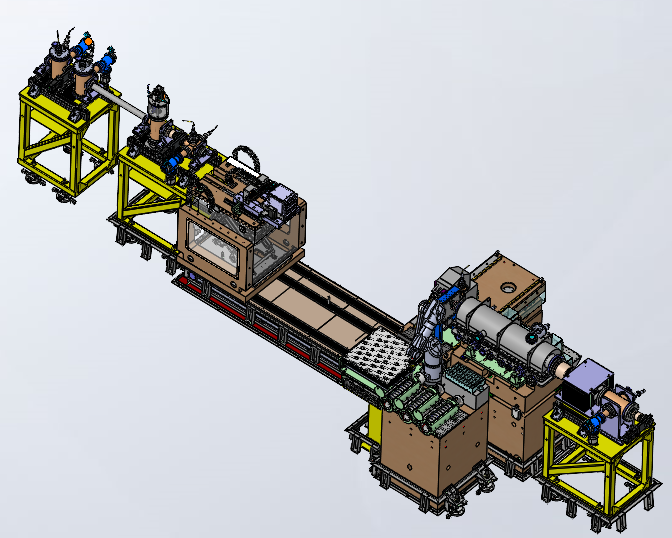 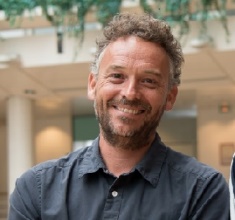 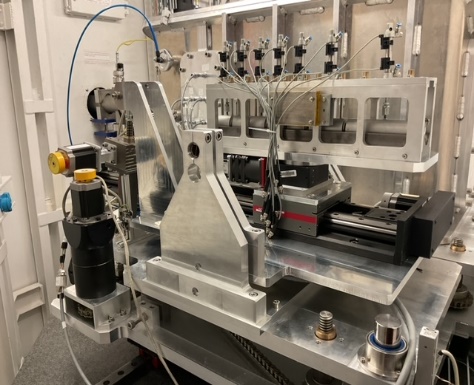 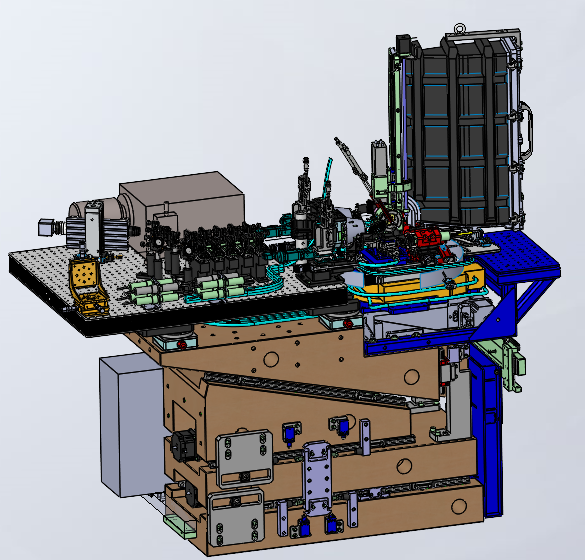 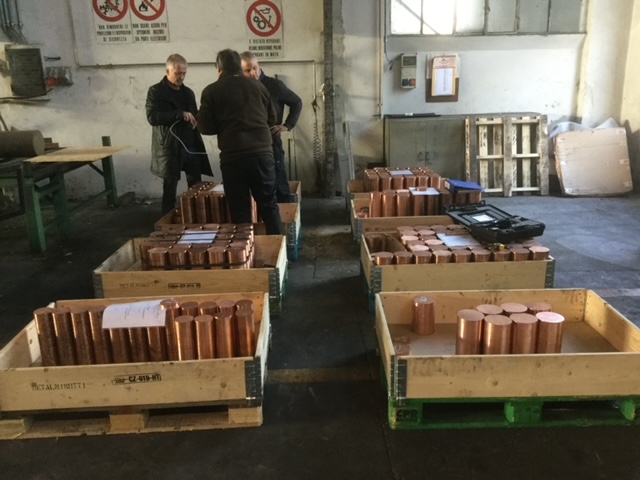 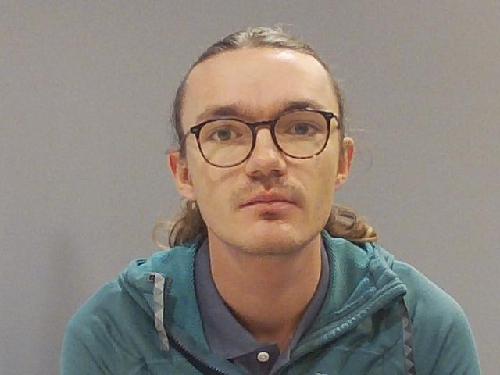 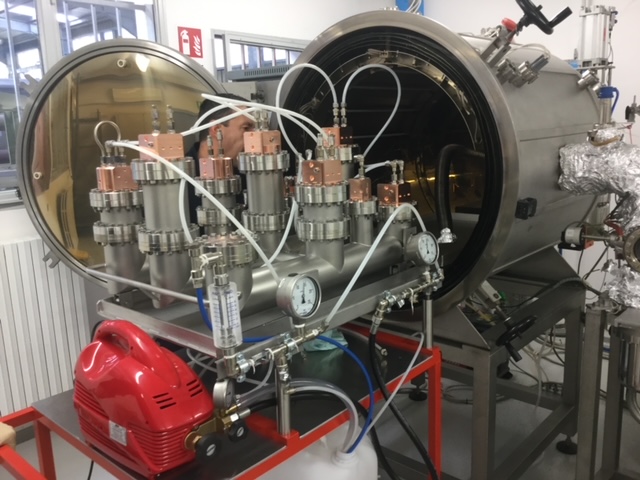 Marin Bossard
Mechanical Engineer

Beamline ID24, ID10, ID29
Page 7
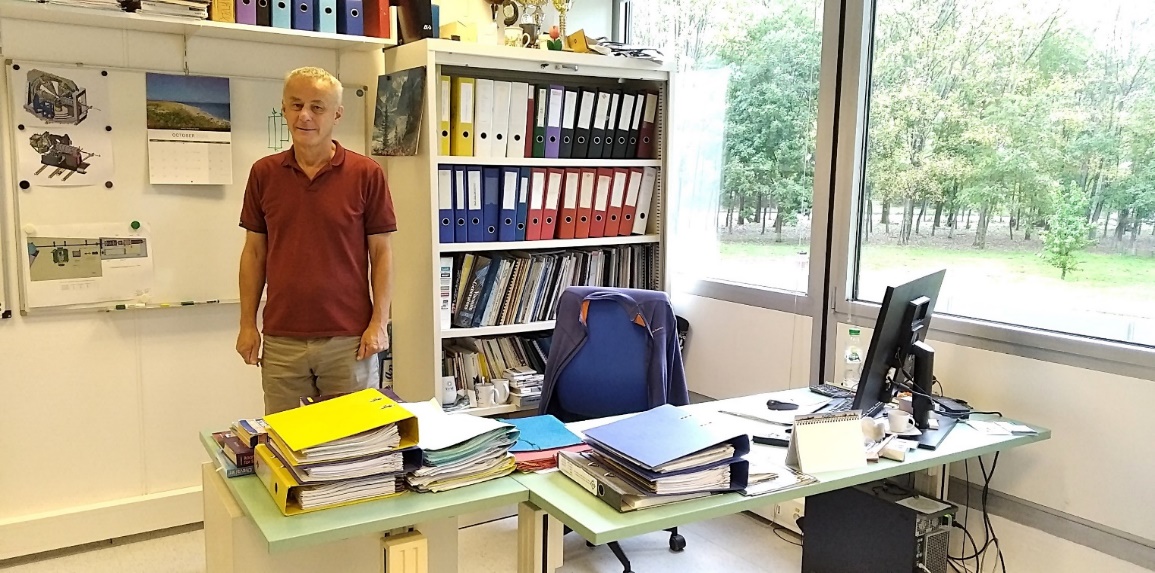 Meg – ENG U / team B
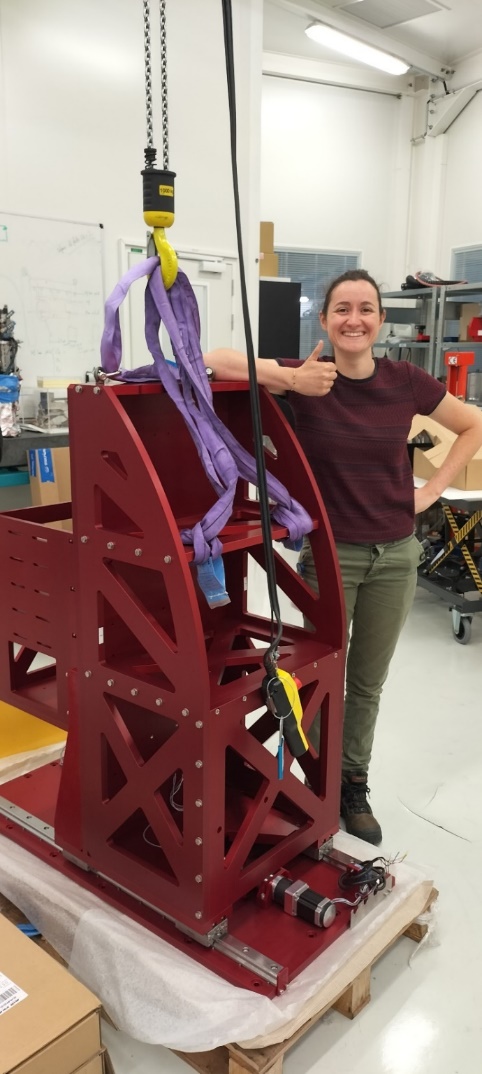 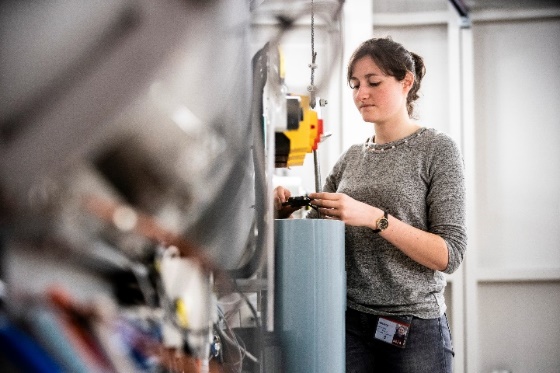 Anne-Lise Buisson
Team B Leader

Beamline correspondent
 ID01, BM29, ID30A, ID30B
Keith Martel
Mechanical Engineer
Mechanical Project Leader for ID20, ID27, ID28
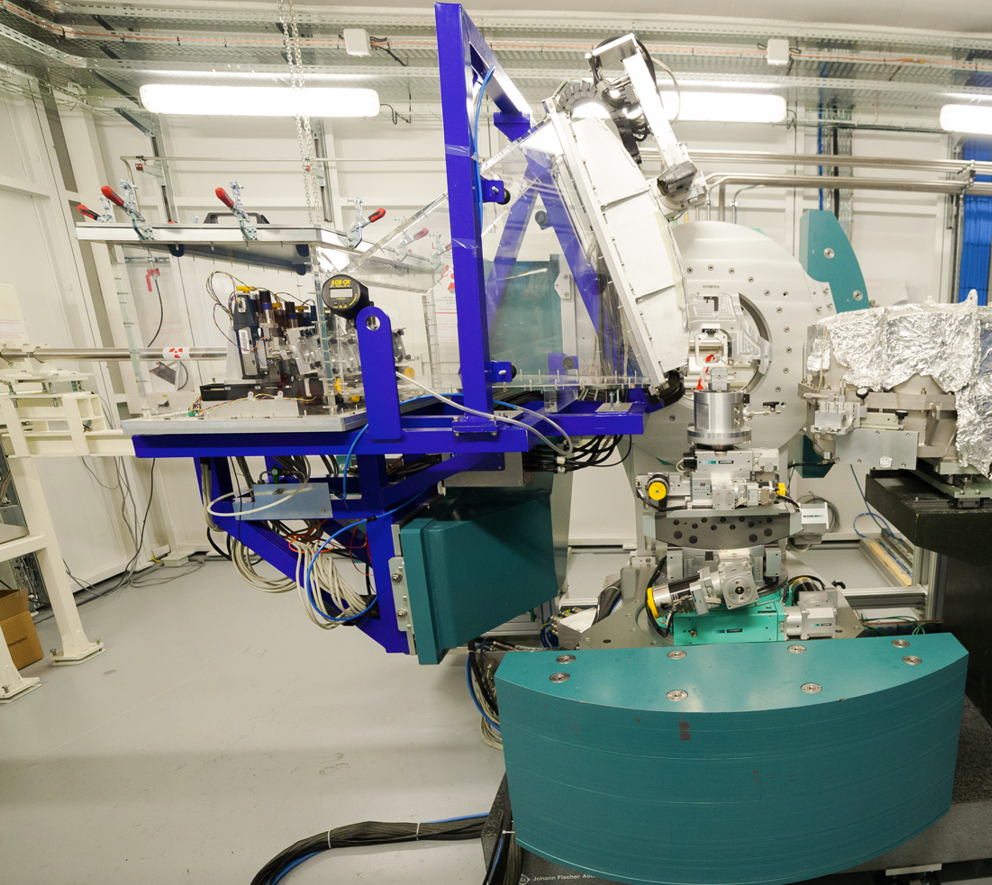 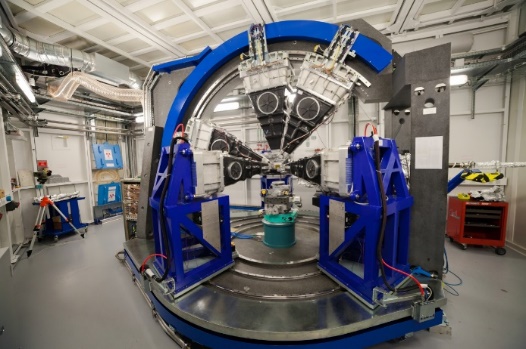 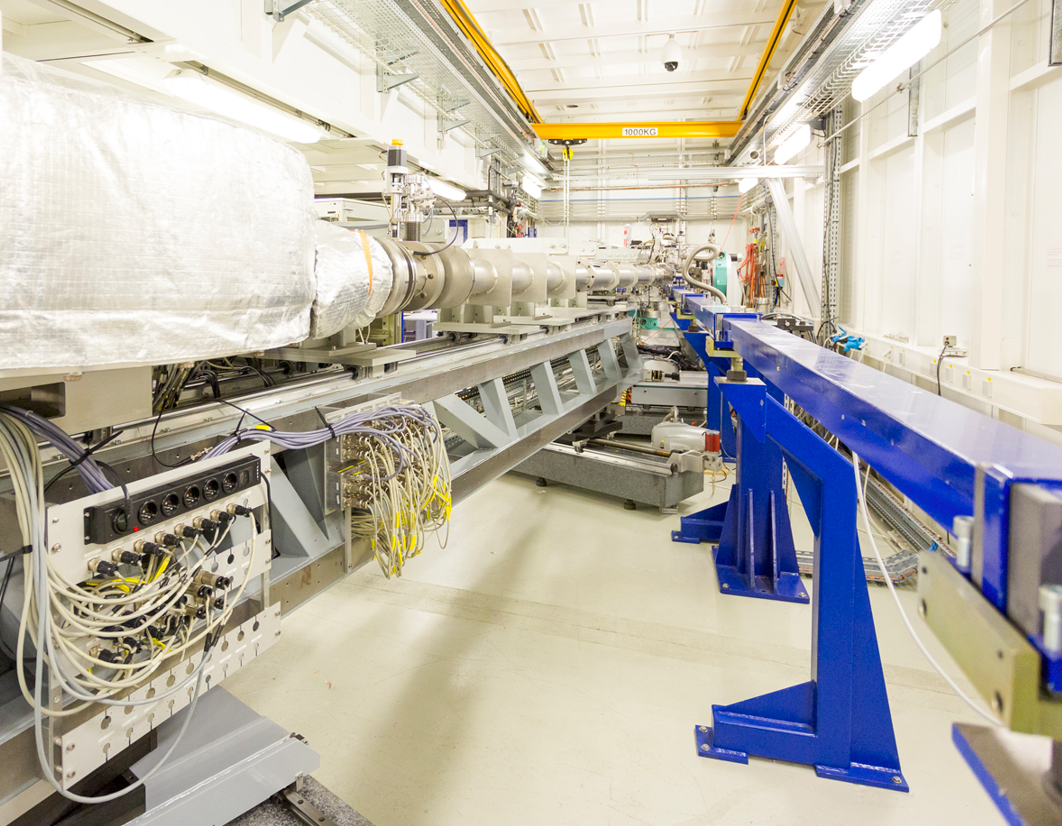 Page 8
Meg – ENG U / team B
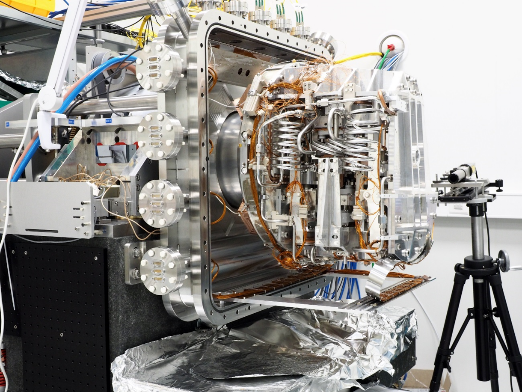 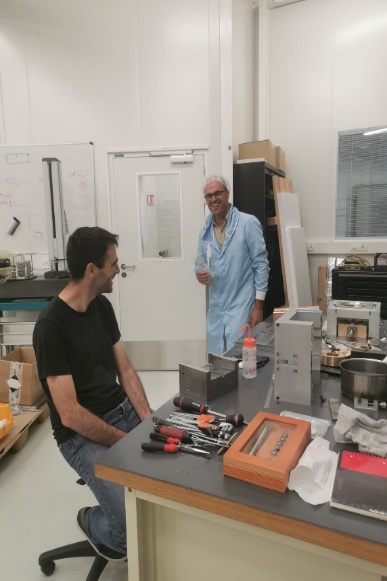 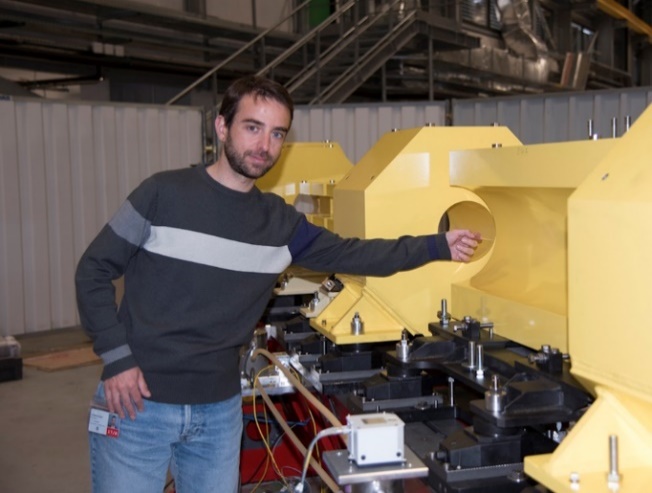 Filippo Cianciosi
Mechanical Engineer
EBS girders& Dchambers,  BM18 Mec. Resp., ID32 Spectrometer
Julien Bonnefoy
Mechanical Engineer
DCM Team, ID31-ID09 MEG correspondent
Nano-Hexapod, LEAPS
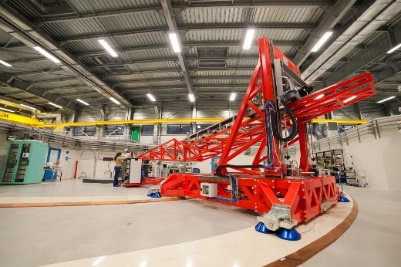 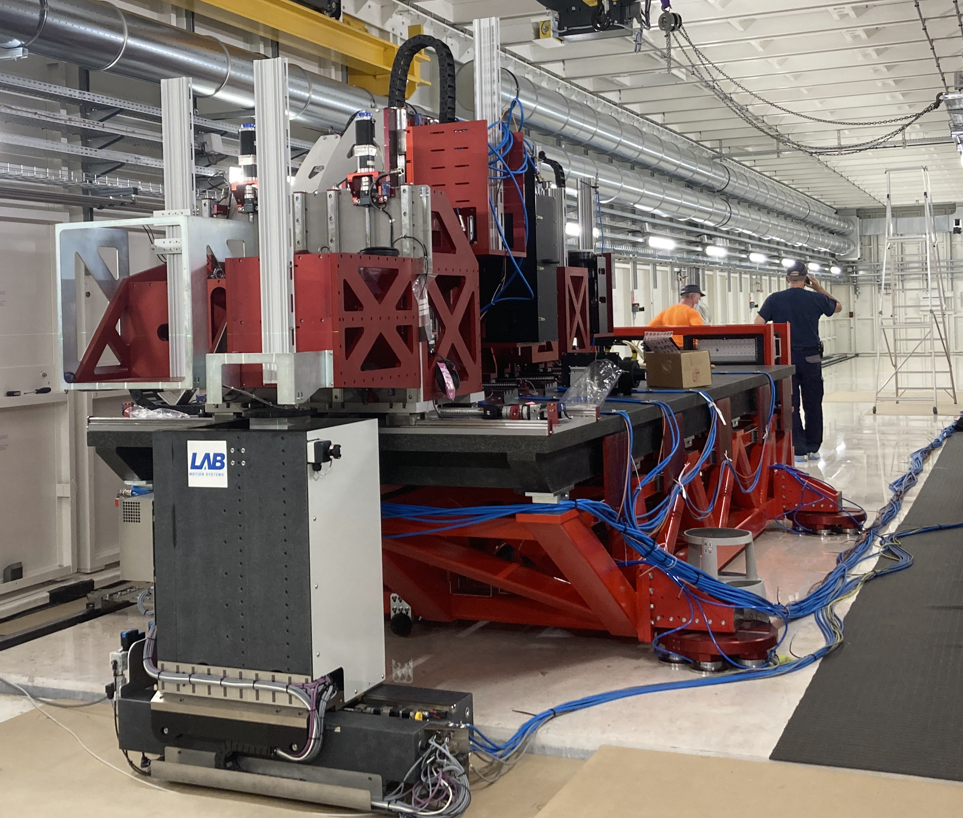 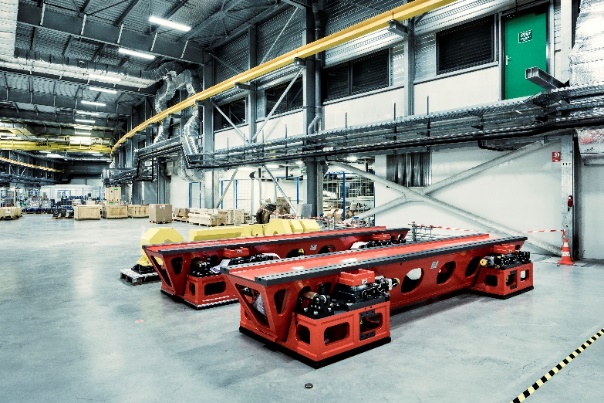 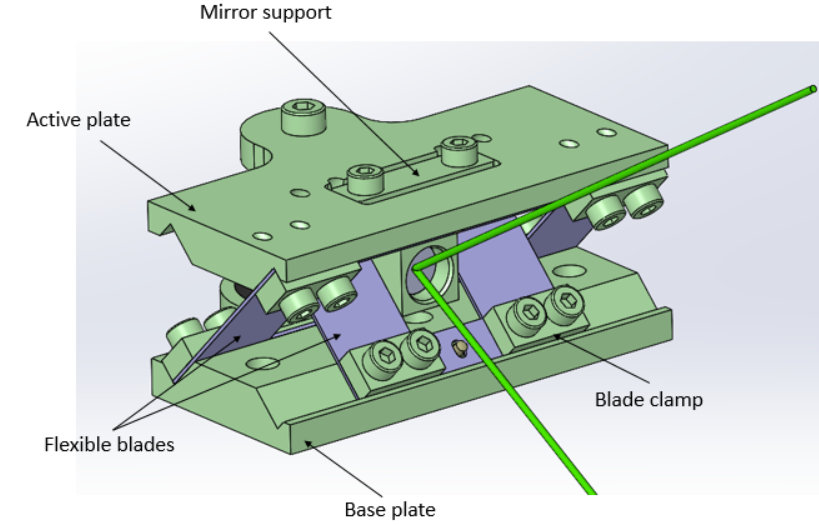 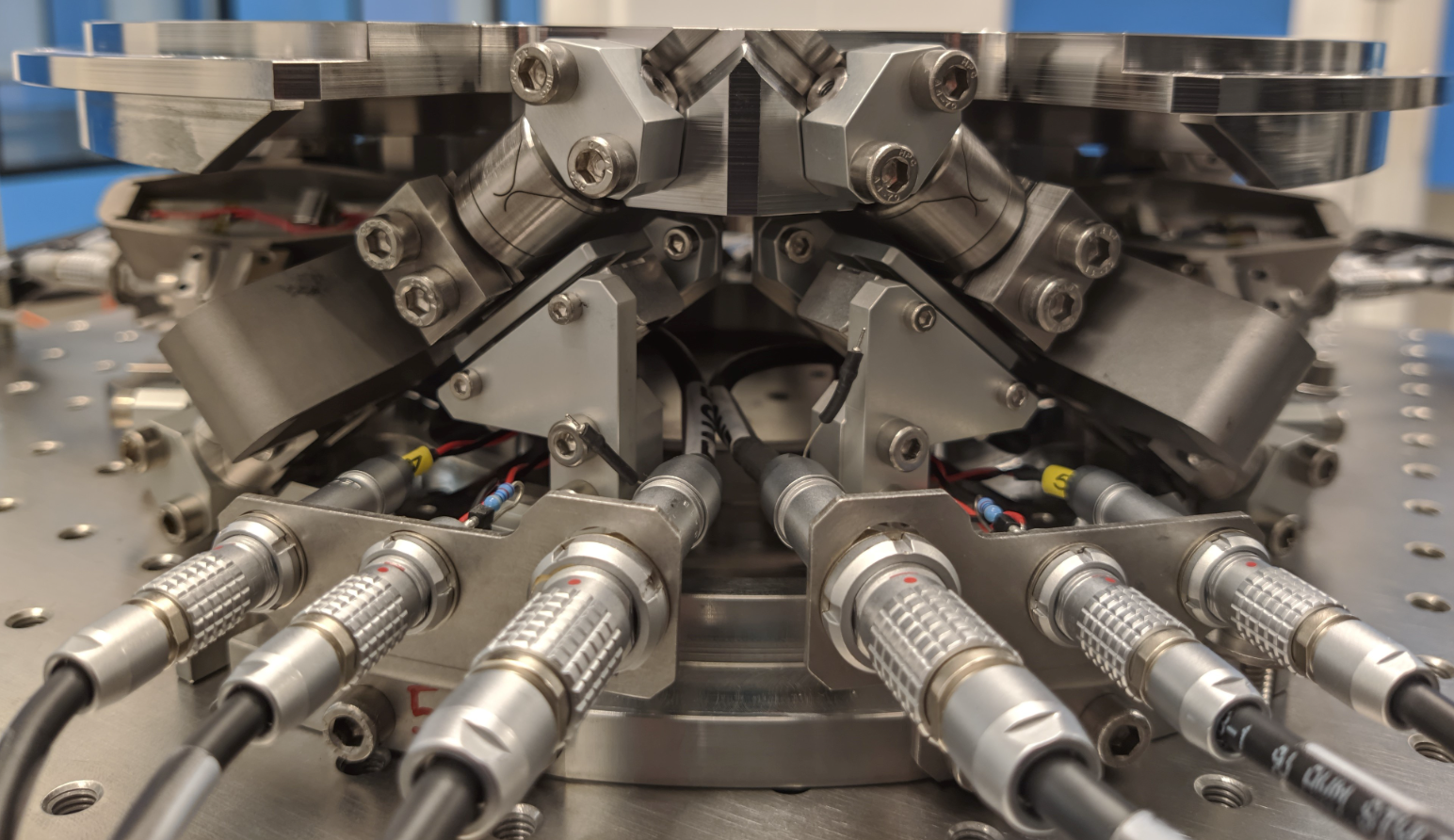 Page 9
Meg – ENG U / team B
Noel Levet – Engineer
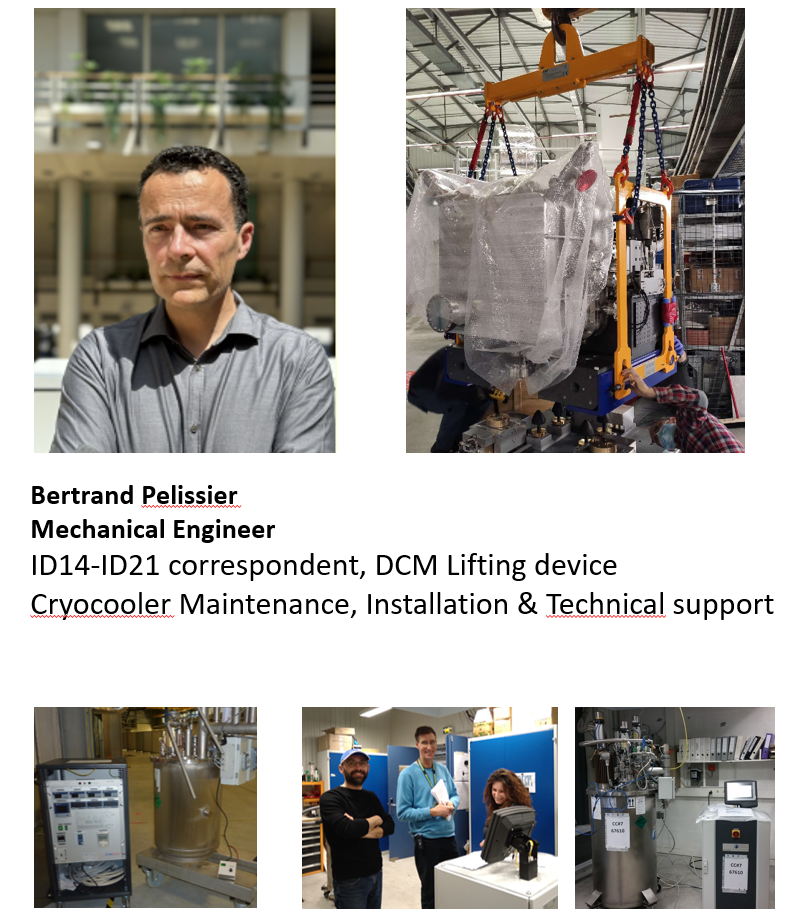 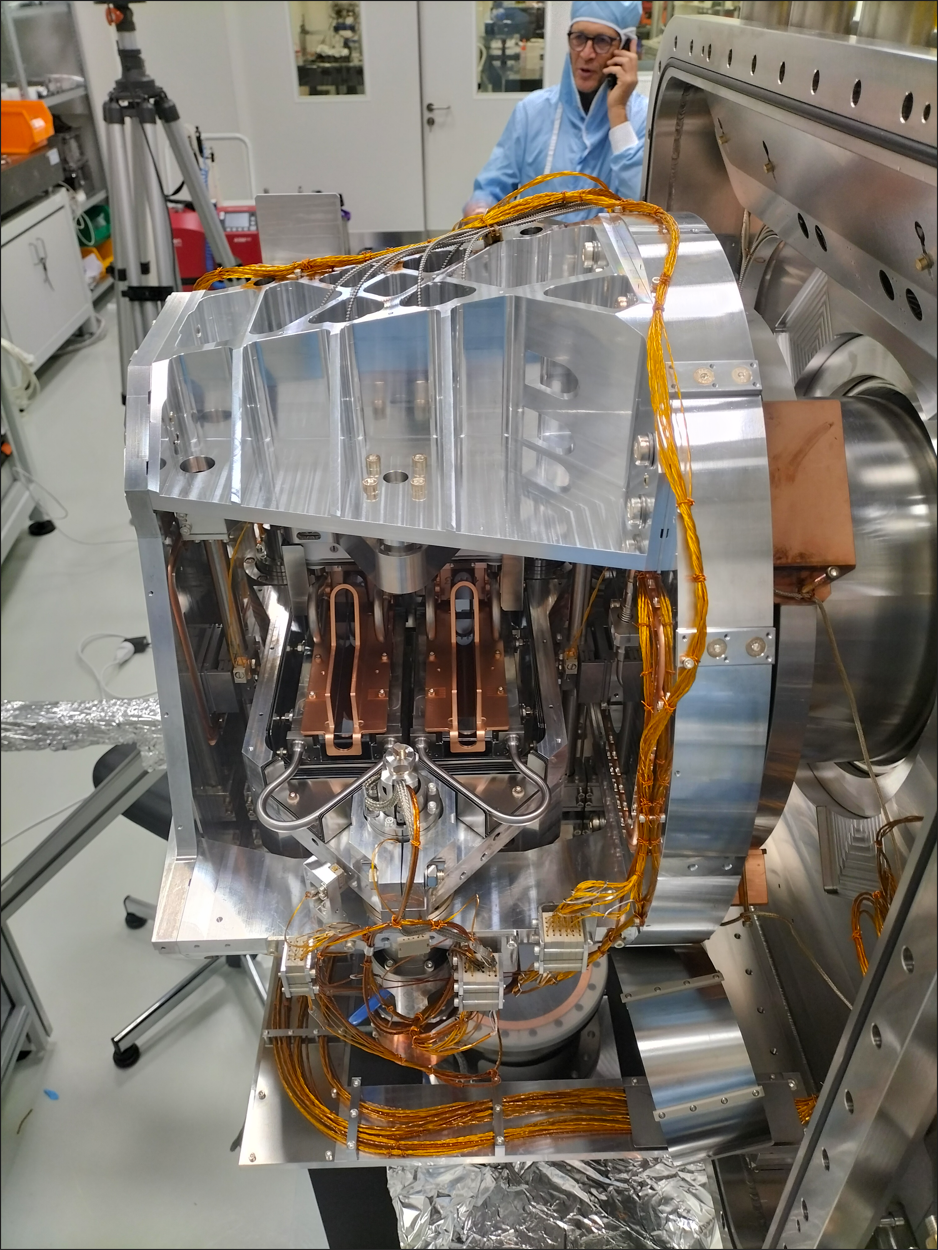 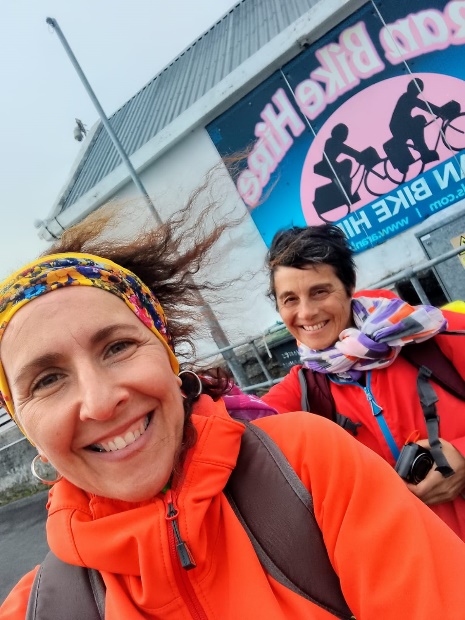 In charge of alignment tasks for CRG BL + BM05 (14 BL)
+ Carry out geometrical measurements on in-house designed
 and outsourced equipment during the assembly process in labs
18TH MAC MEETING – 23/24 MAY 2023 - Gael LE BEC
Page 10
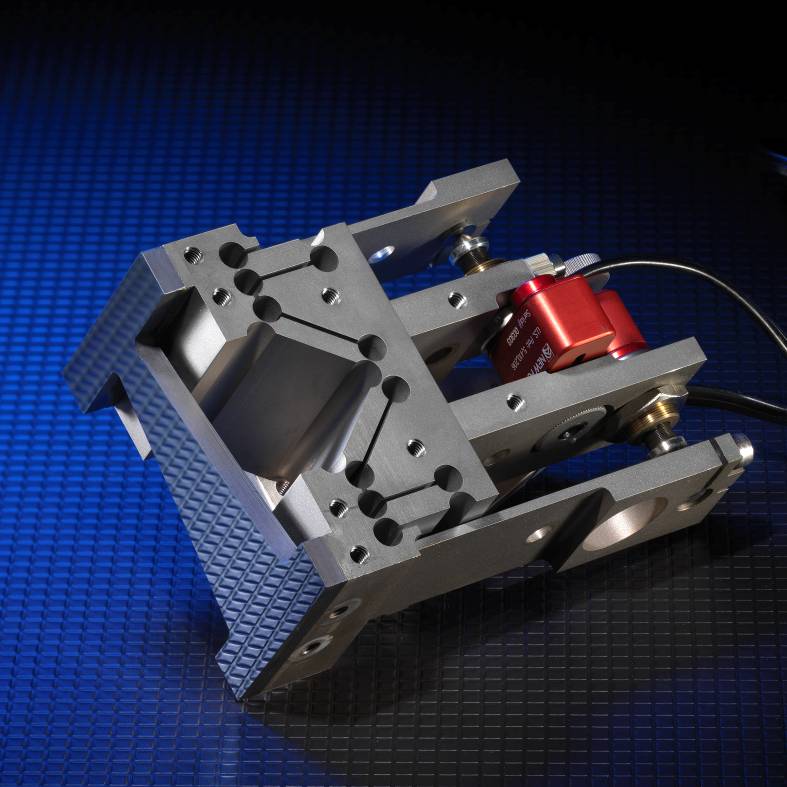 76mm
Meg – ENG U
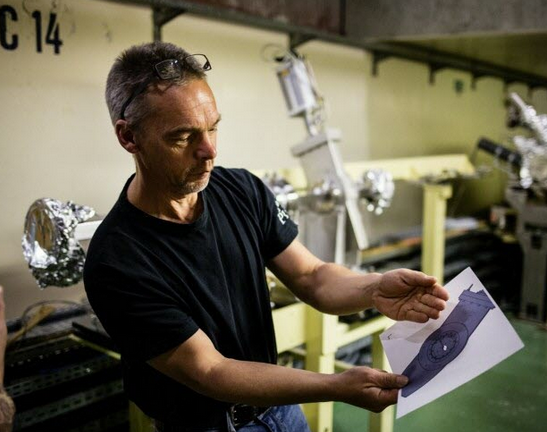 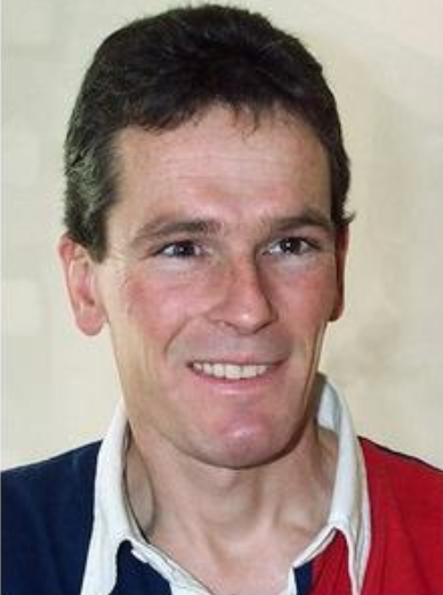 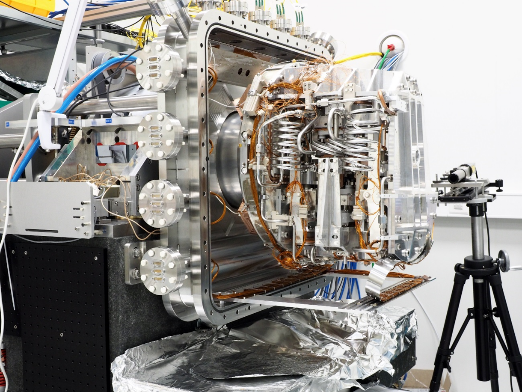 5mm
Michael Hahn – Engineer
Just arrived in MEG correspondent
for ID13 and ID19
Bob Baker – our opto-mechanical expert
KB/Mirror/DCM monochromator
“almost” retired.
ISDD/MEG/AAP unit /Modelling team
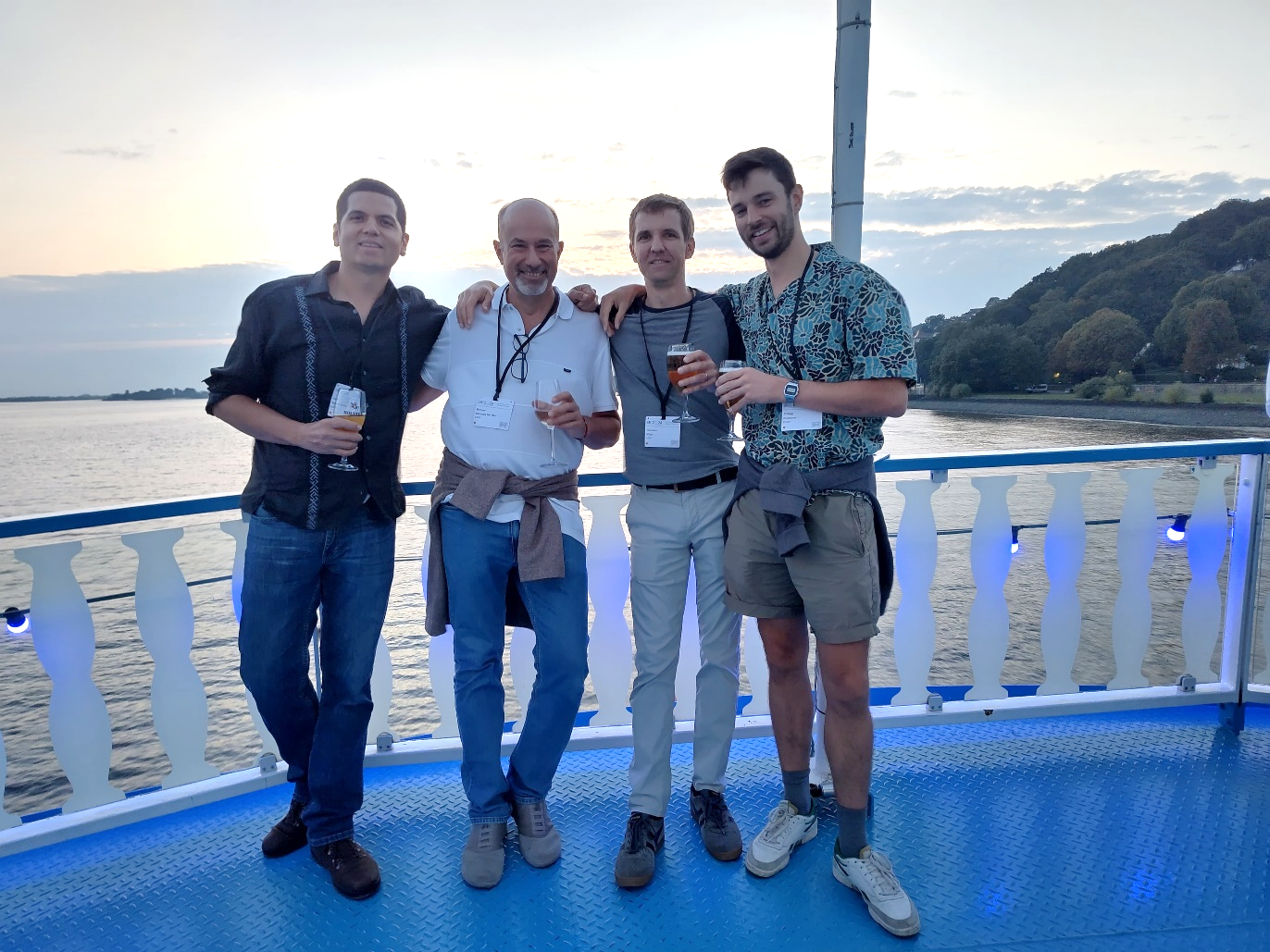 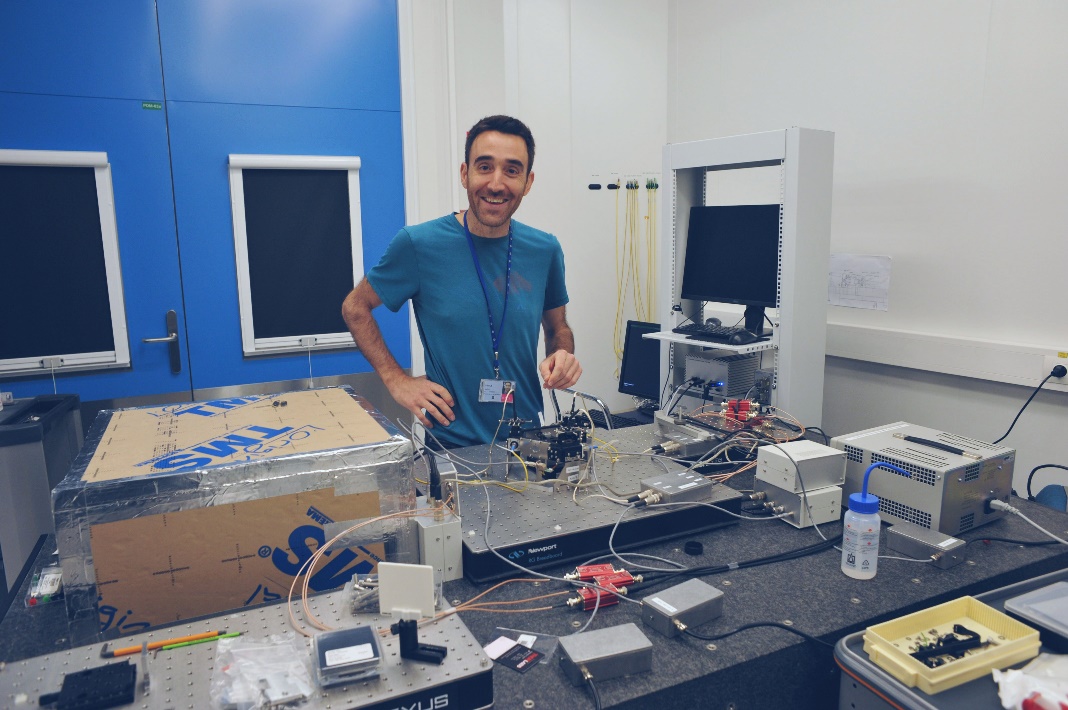 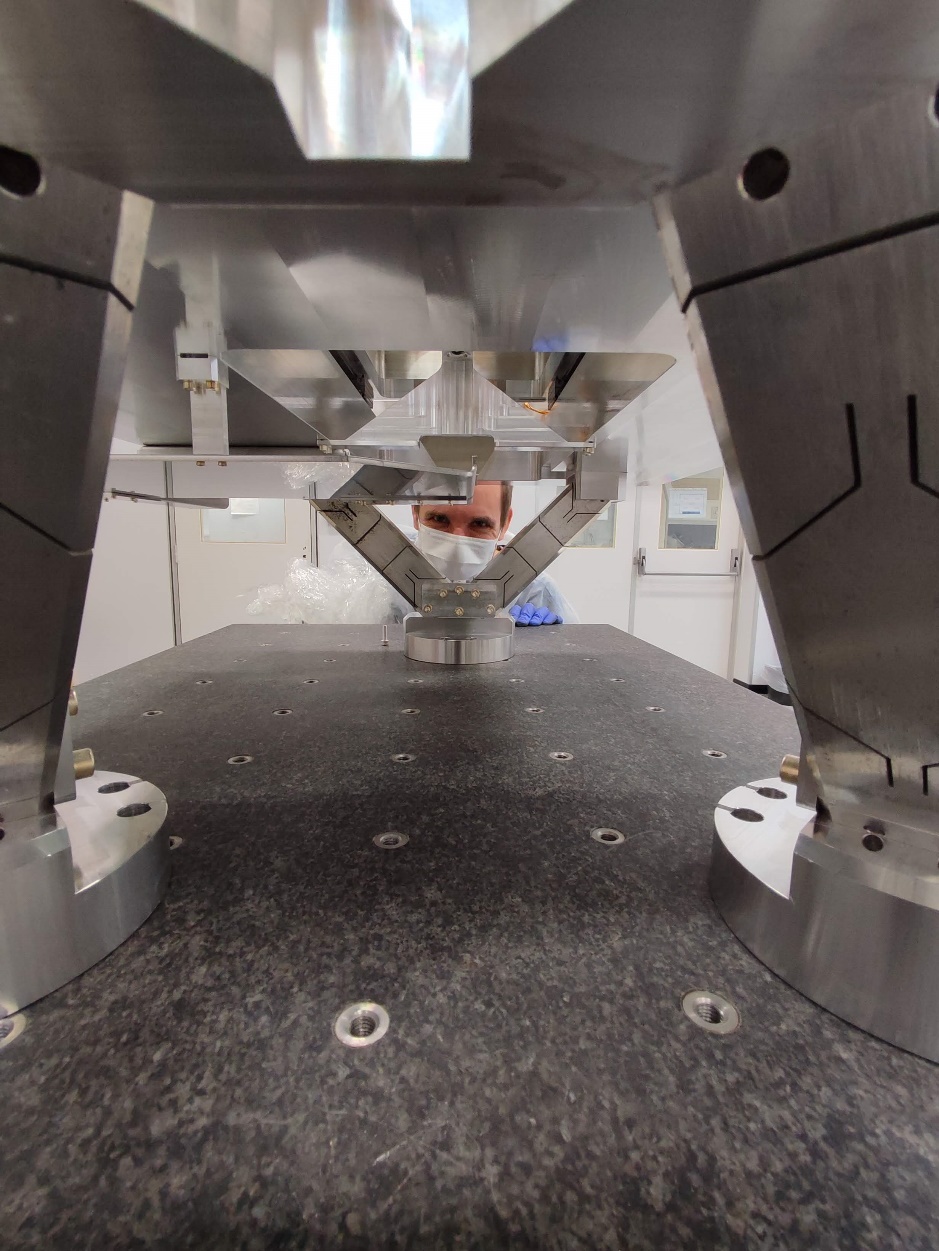 François Villar
Team leader + mechanical engineering
26/07/2013
ISDD/MEG/AAP unit /Modelling team
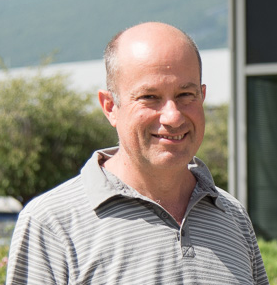 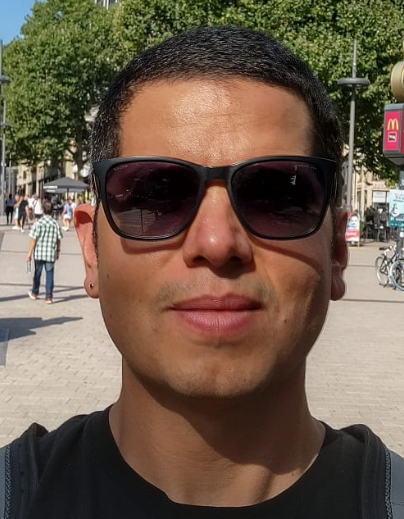 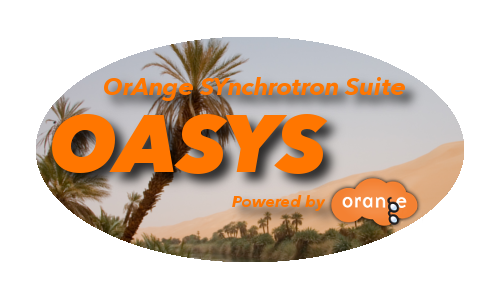 Power management
Photon transport
Coherence transport
Juan Reyes-Herrera
Manuel Sánchez del Río
Focusing system
Front end
Primary slits
Monochromator
Source
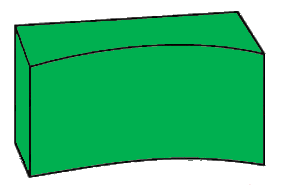 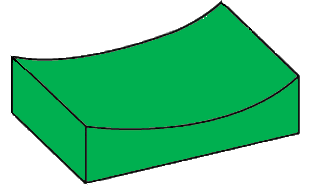 Sample
KB mirrors
Primary mirrors
Water-cooled
slits
Windows
& Absorbers
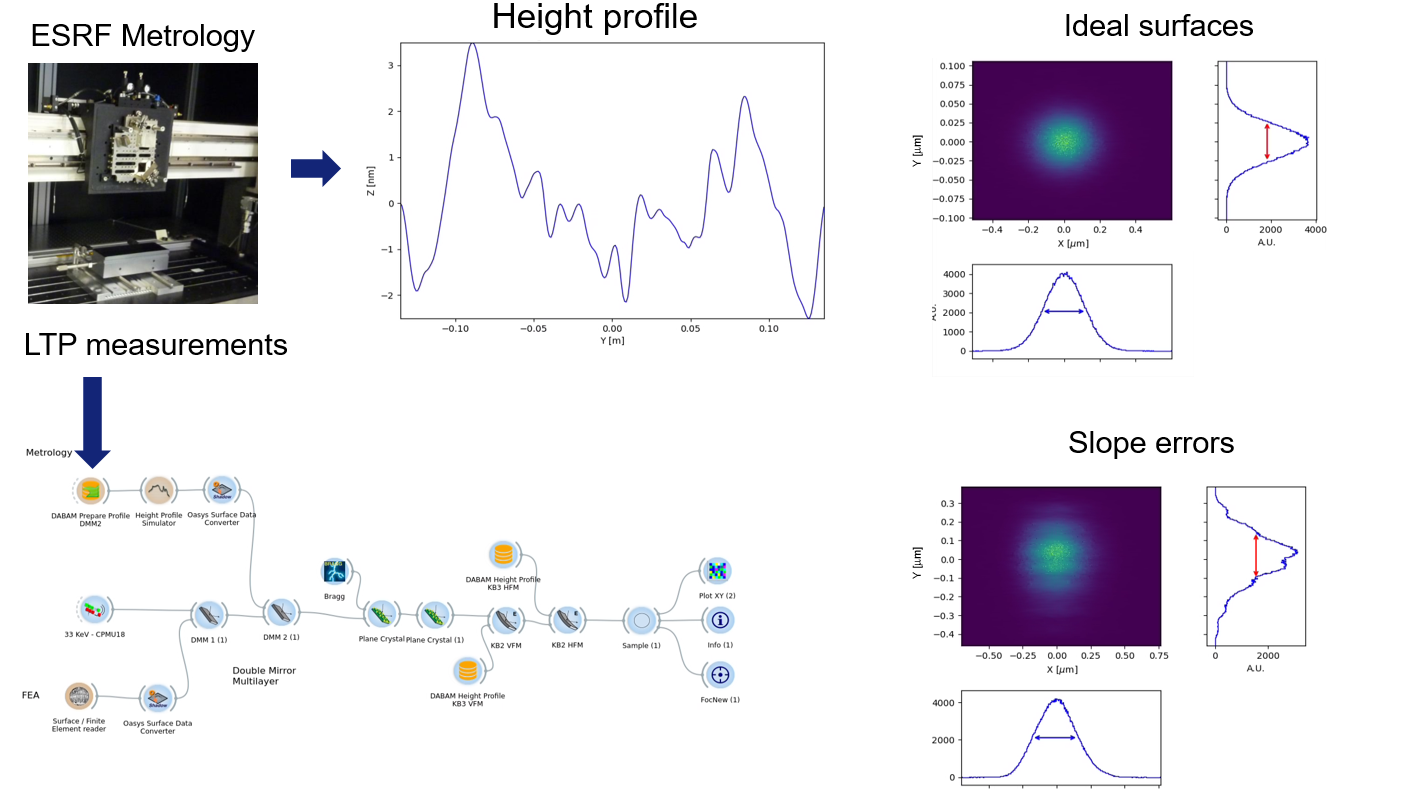 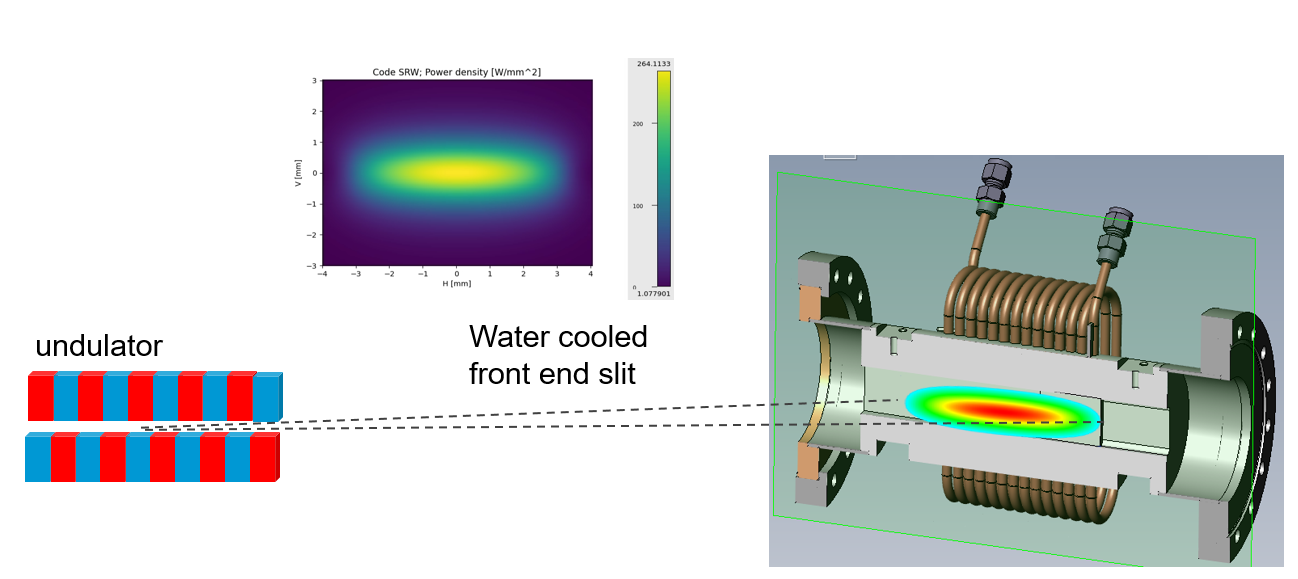 Photon transport
Power management
26/07/2013
ISDD/MEG/AAP unit /Modelling team
Finite element analysis
Mechanical engineering
New design of Front End slit 
(Computational Fluid Dynamics)
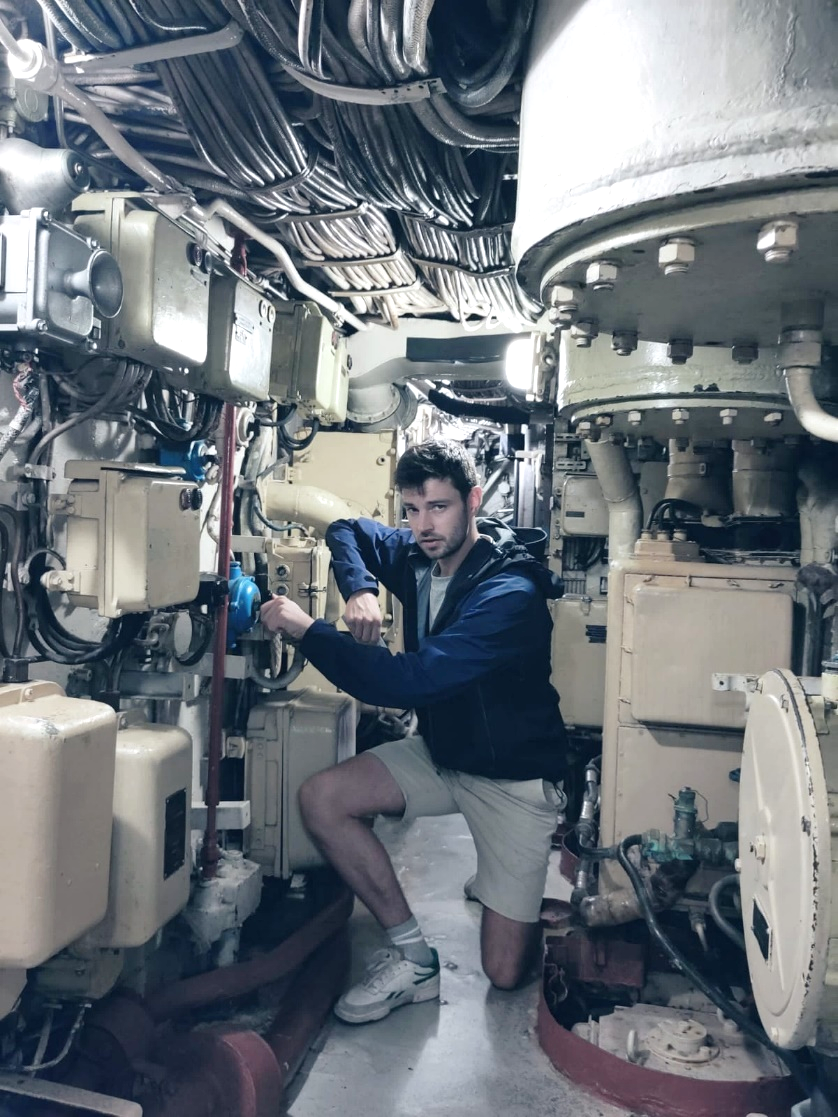 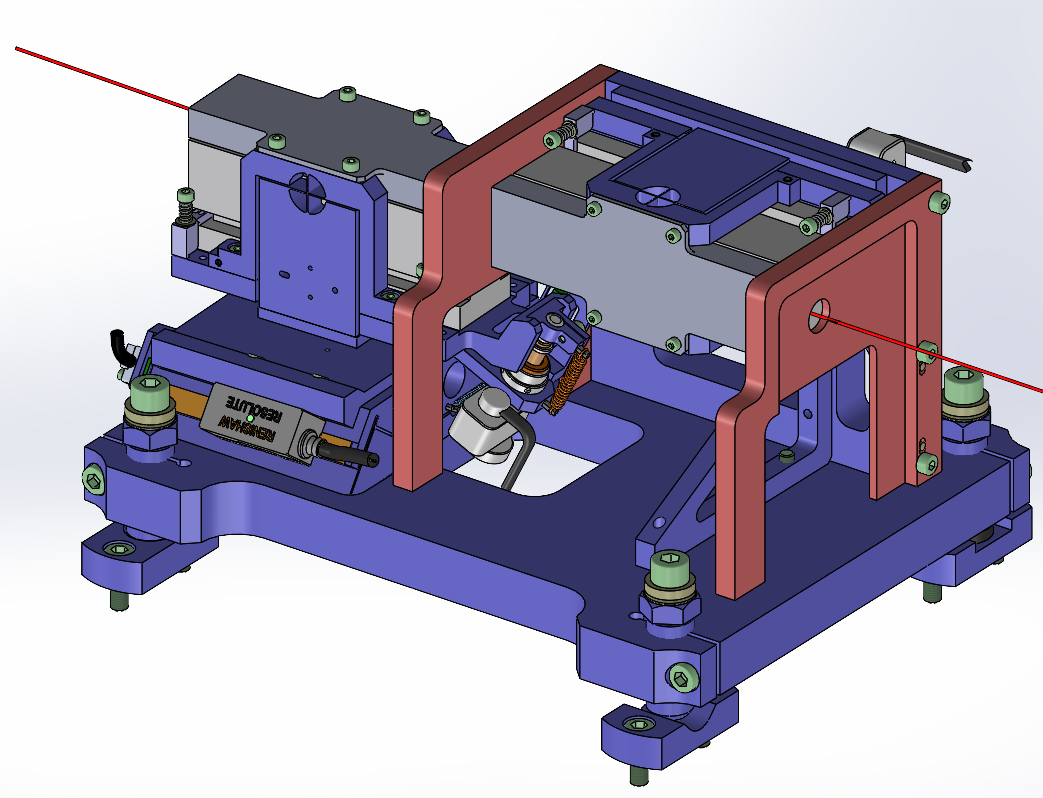 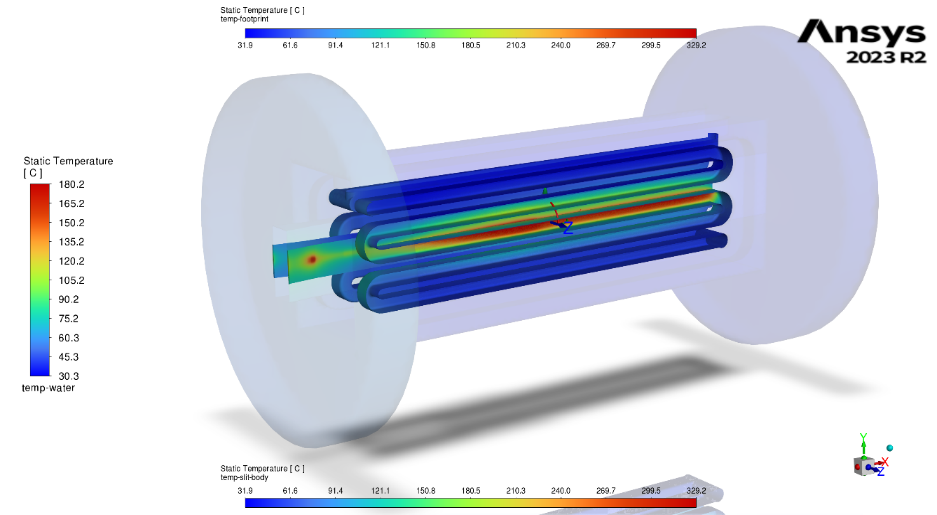 Philipp Brumund
Optical design
and simulation
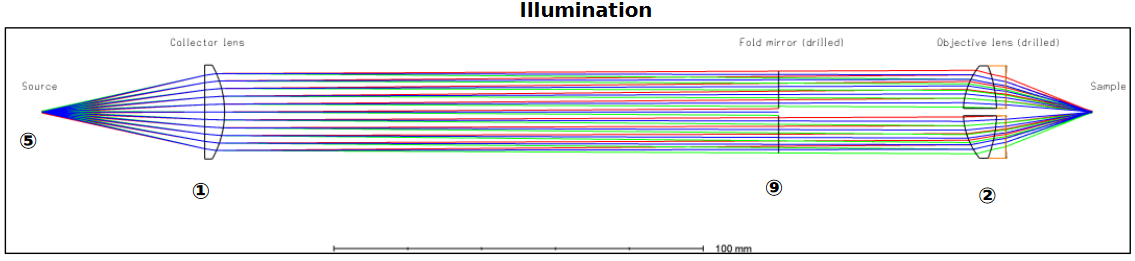 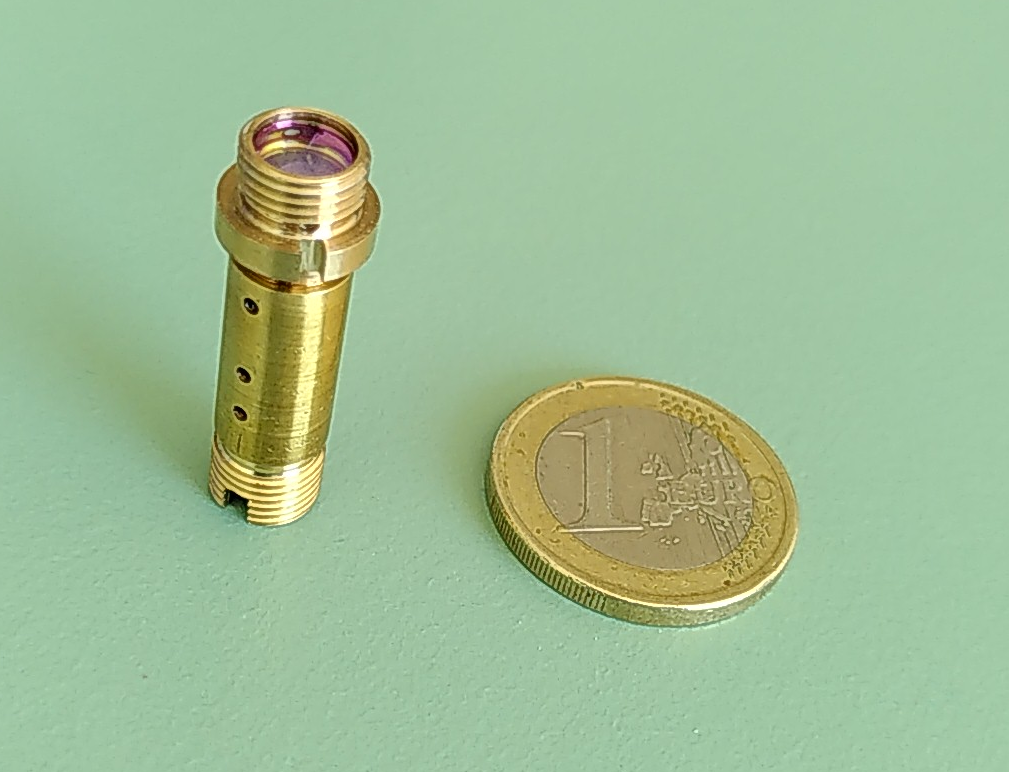 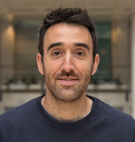 Daniel Fiole
26/07/2013
Precision Dynamics & Mechatronics Team
Precision Dynamics & Mechatronics Team
Development of nanopositioning systems
Mechatronic design process :
 Architecture design
 Actuators selection or custom design
 Simulations
 Design of embedded metrology systems

Thomas & Ludovic
Metrology
Characterisation of positioning systems performances
PEL
Hans-Peter
Vibrations
Characterisation of dynamic behaviour, vibration amplification
DEL
Marc Lesourd
Signal analysis
Expertise
Marc Diot
Mechatronic systems
Expertise/Projects/Tests
MEL
Thomas Dehaeze 
Sébastien Reyes (newcomer oct-2024)
Page 15
l        PDM Team - October-2024 - L. Ducotté
PEL : Precision engineering lab
Hans-Peter van der Kleij
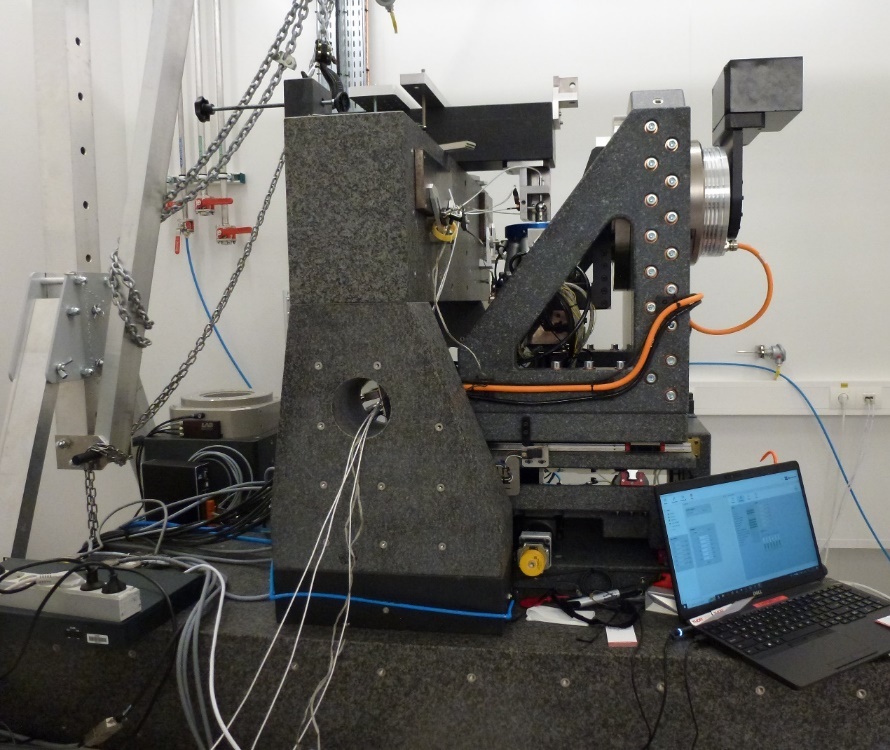 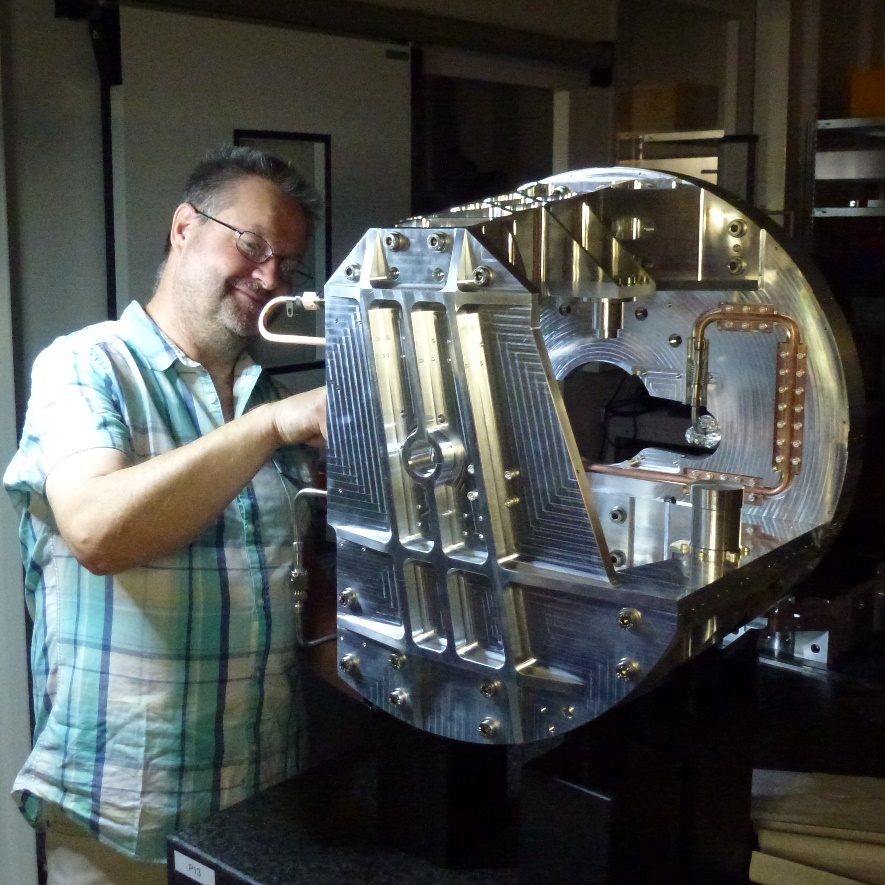 Example : Fastjack test bench
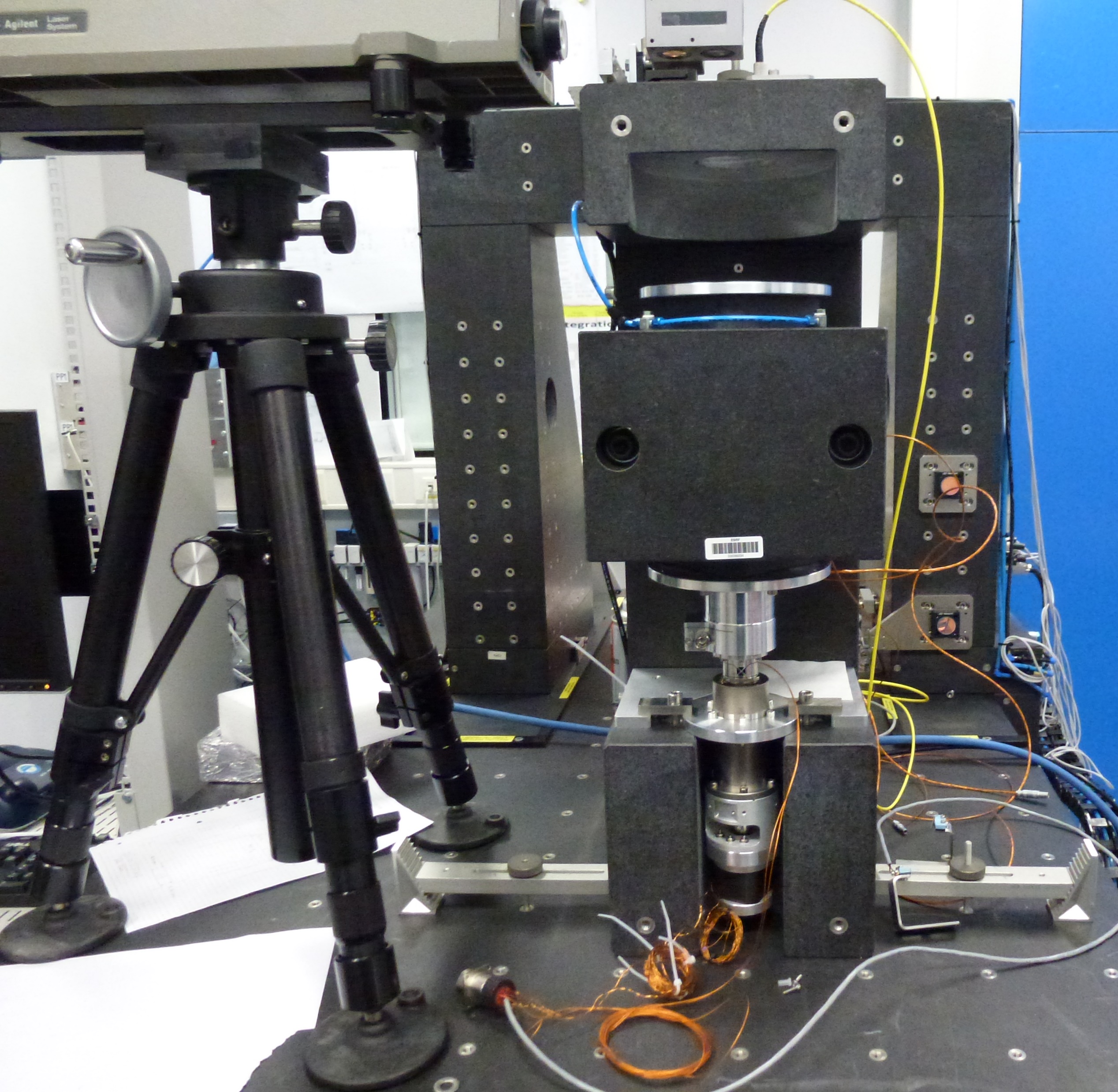 Example : ID03 GONIOMETER – CONTINUOUS SCANS
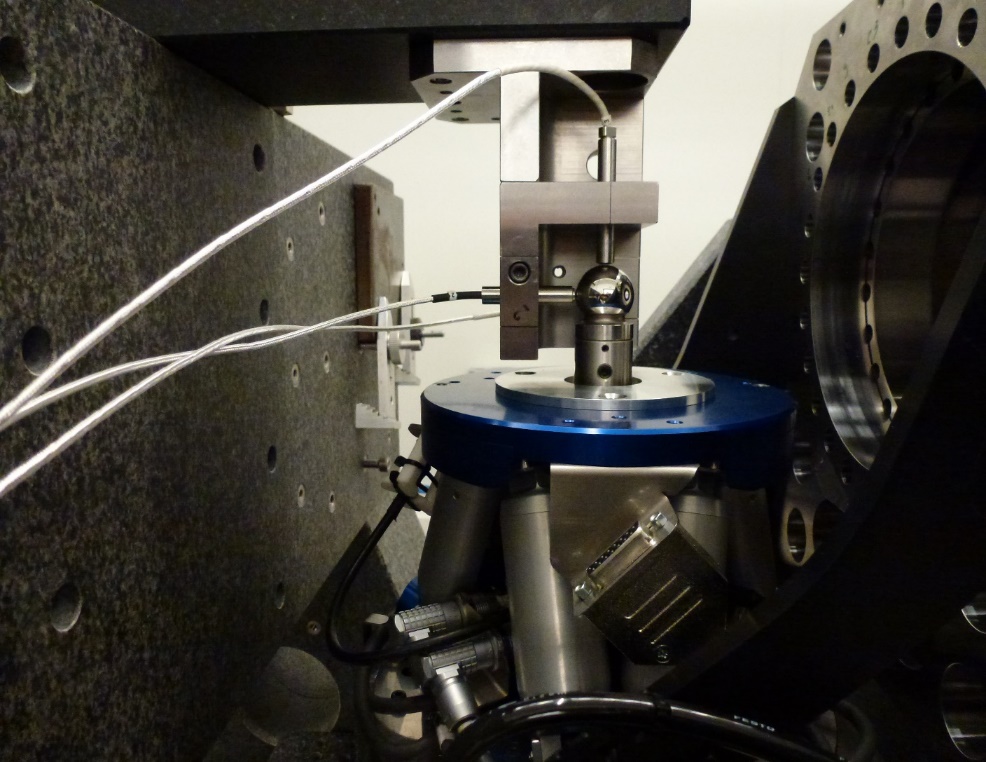 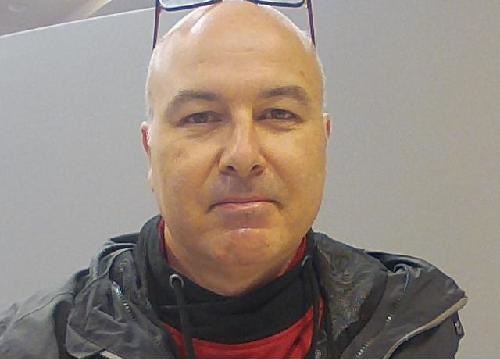 Characterisation of positioning systems
Contractual acceptance tests
Development of new systems at ESRF
Characterisation of mechatronic & optical systems
Contractual acceptance tests
Development of new systems at ESRF
Sébastien Reyes
(newcomer oct-2024)
l        PDM Team - October-2024 - L. Ducotté
Page 16
PDM = VIBRATIONS & SIGNAL ANALYSIS
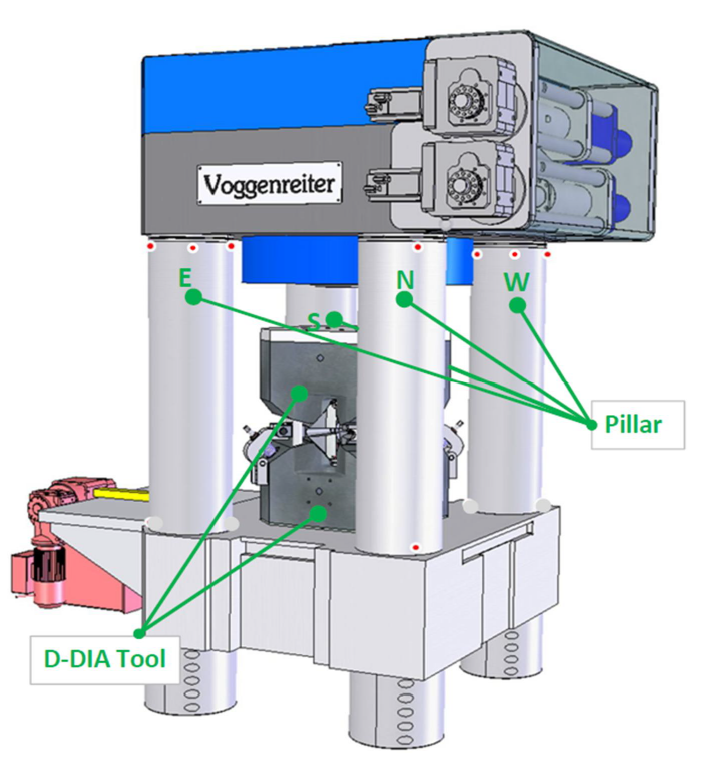 Marc Lesourd
Example : Large Volume Press – ID06
Analysis of structure deformation and implementation of data processing system to detect irregular events
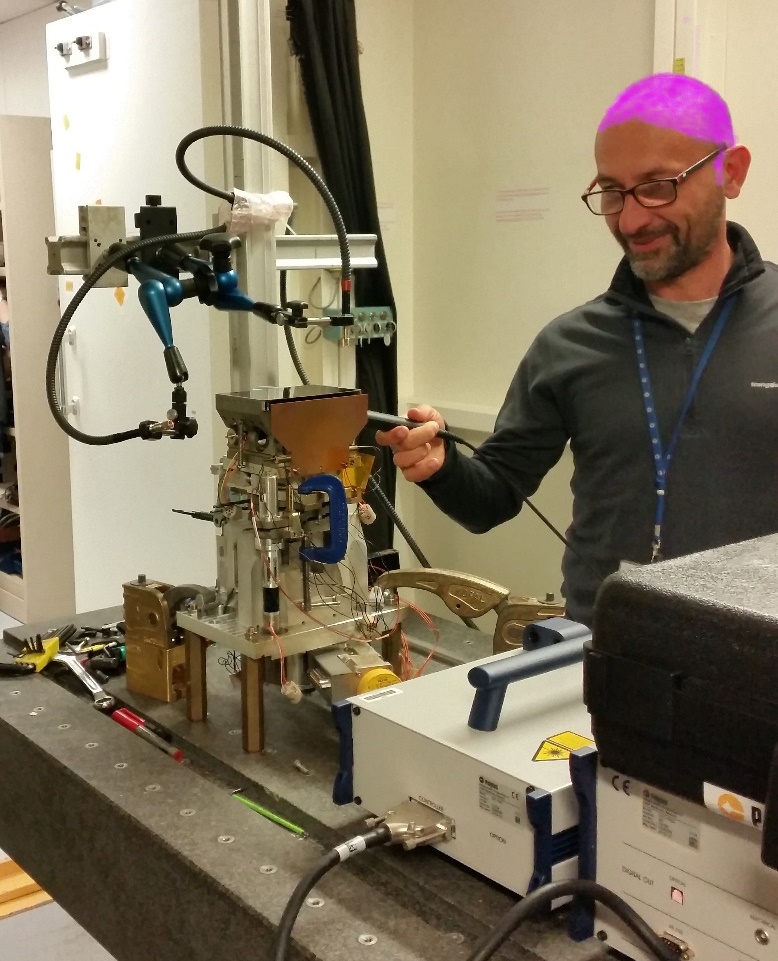 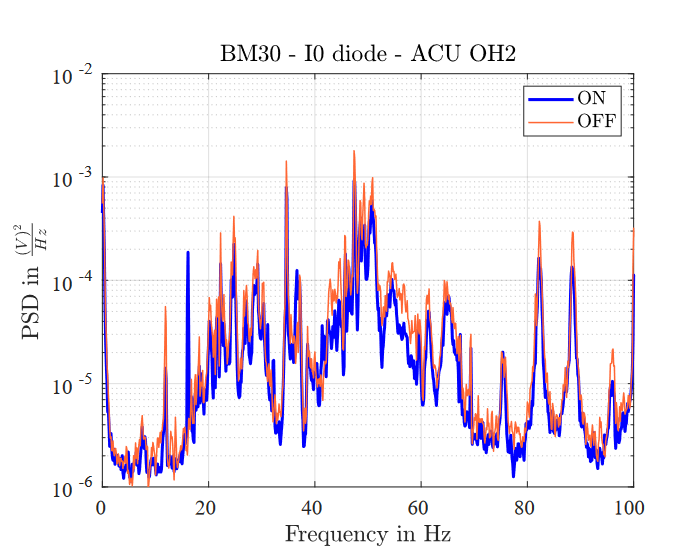 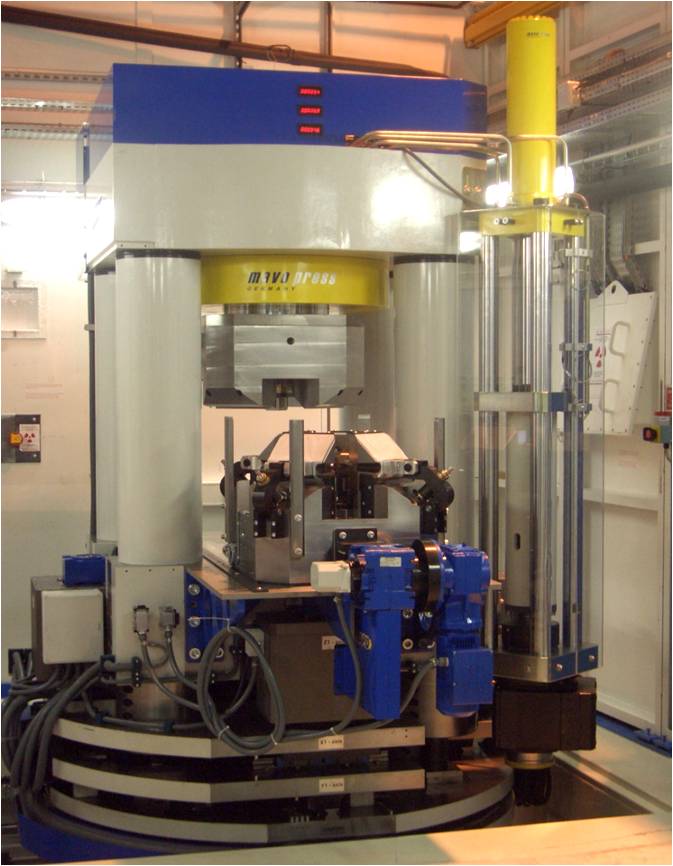 16Hz
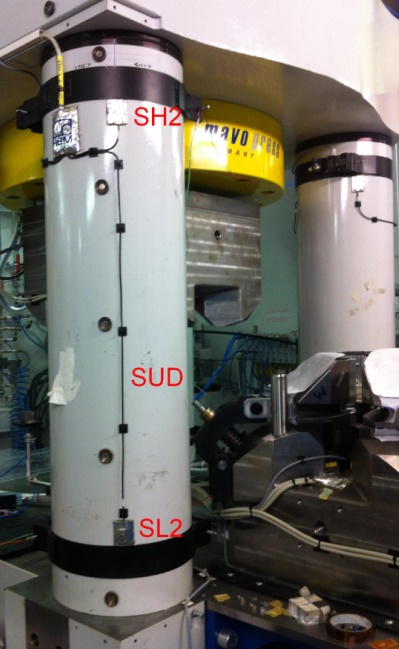 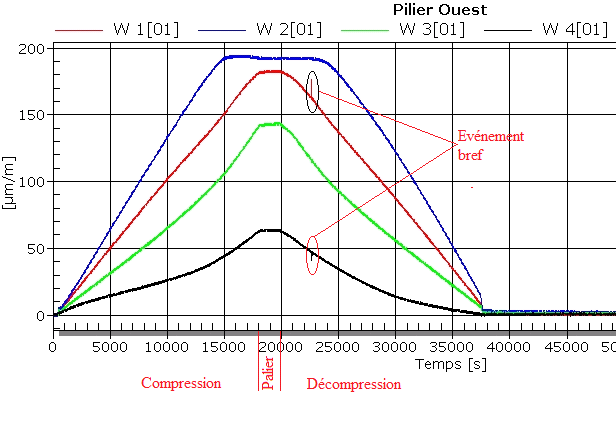 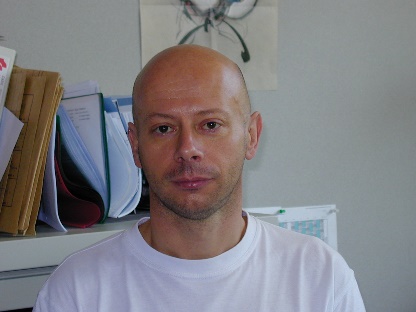 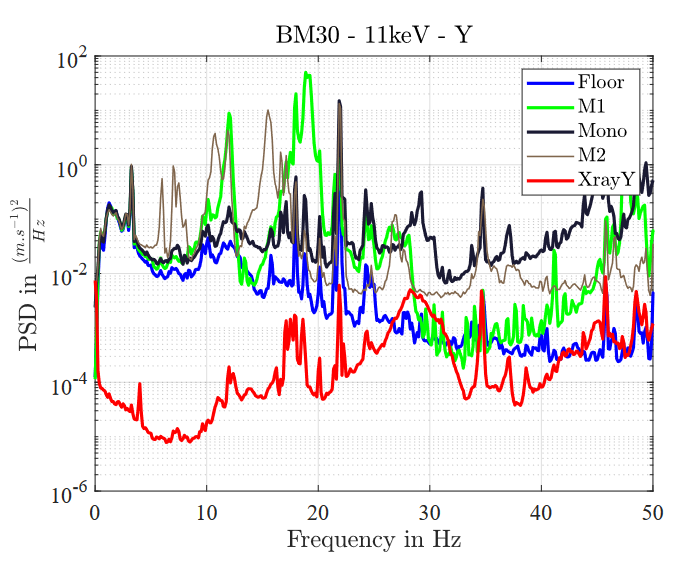 Marc Diot
Example at BM30: 
correlation vib / X-ray  identification of sources + structural modes
Correlation camera / vibration
Page 17
l        PDM Team - October-2024 - L. Ducotté
MEL : Mechatronics Engineering Lab
Active Vibration Control
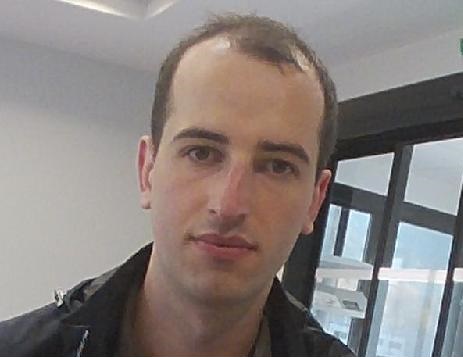 Thomas Dehaeze
System Modelling
Predict System Performances
ID31
Without Control
With Control
6 µm
0,2 µm
Page 18
l        PDM Team - October-2024 - L. Ducotté
OTHER ACTIVITIES
Management of PDM Team
Design, prototyping and tests of high precision positioning  systems and online metrology systems
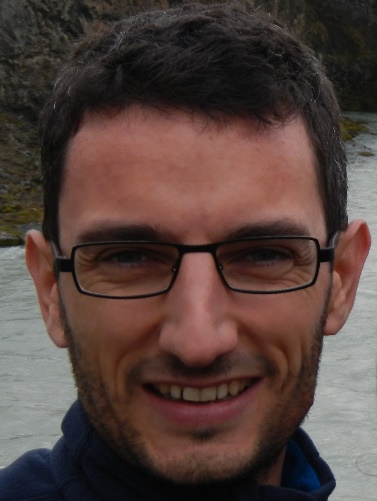 Ludovic Ducotté
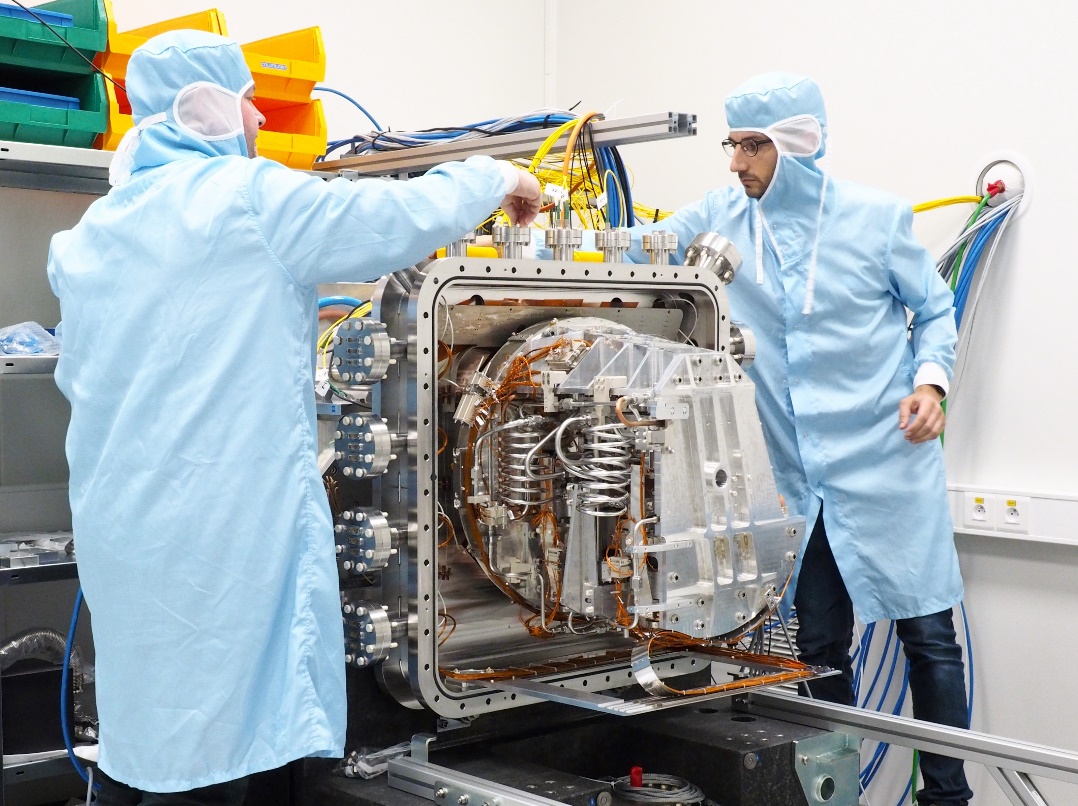 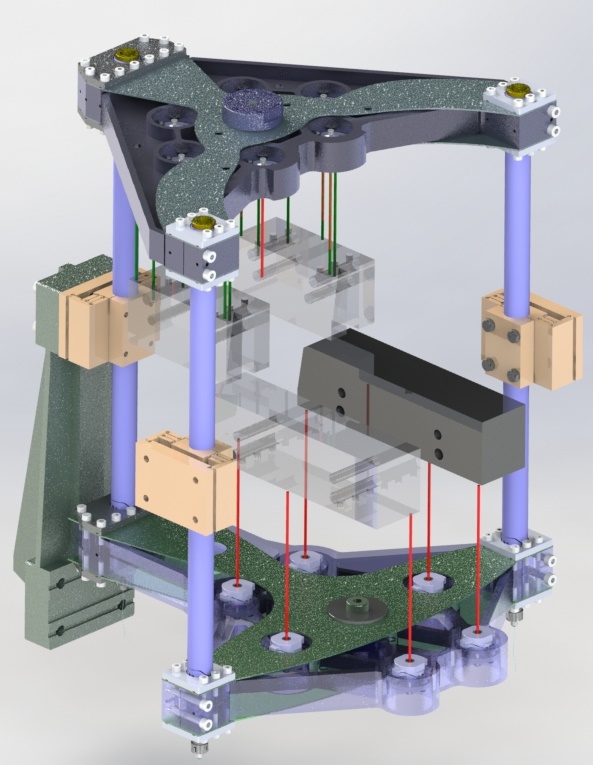 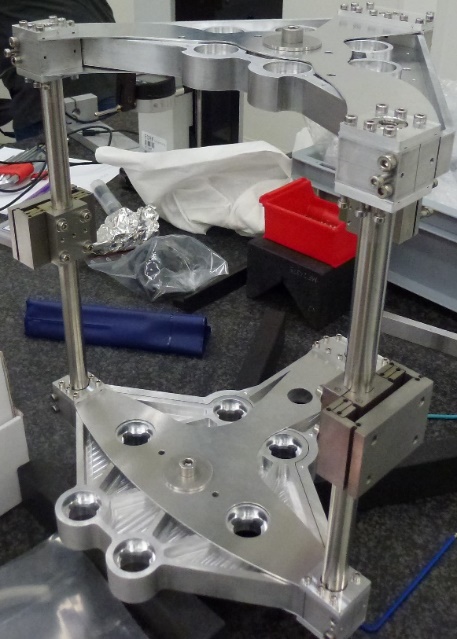 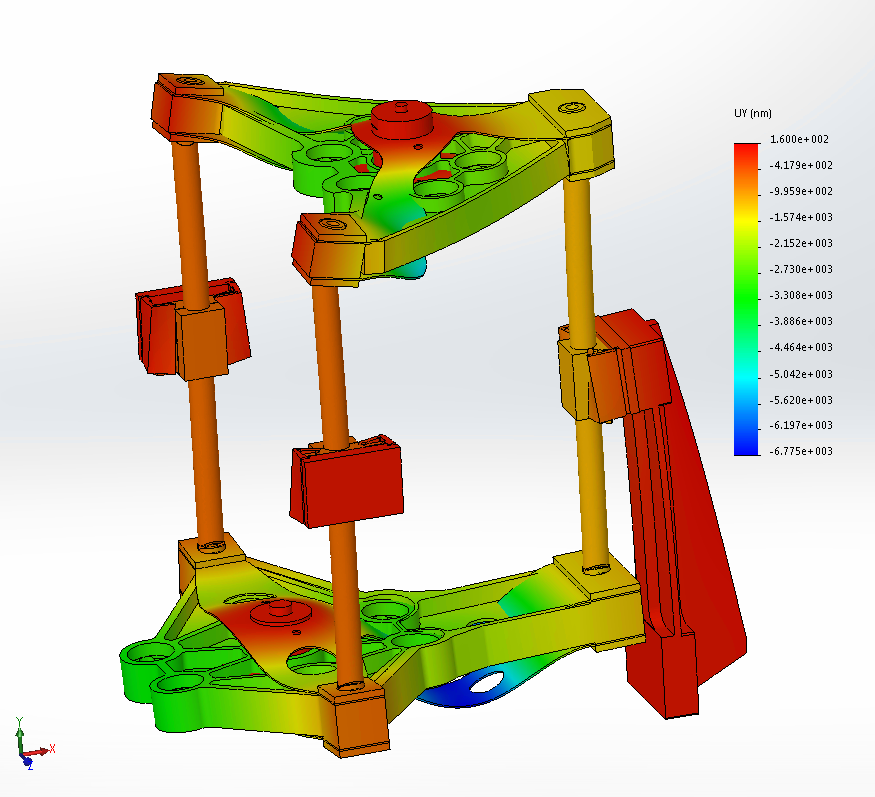 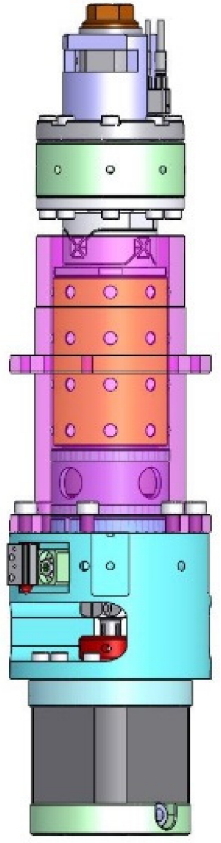 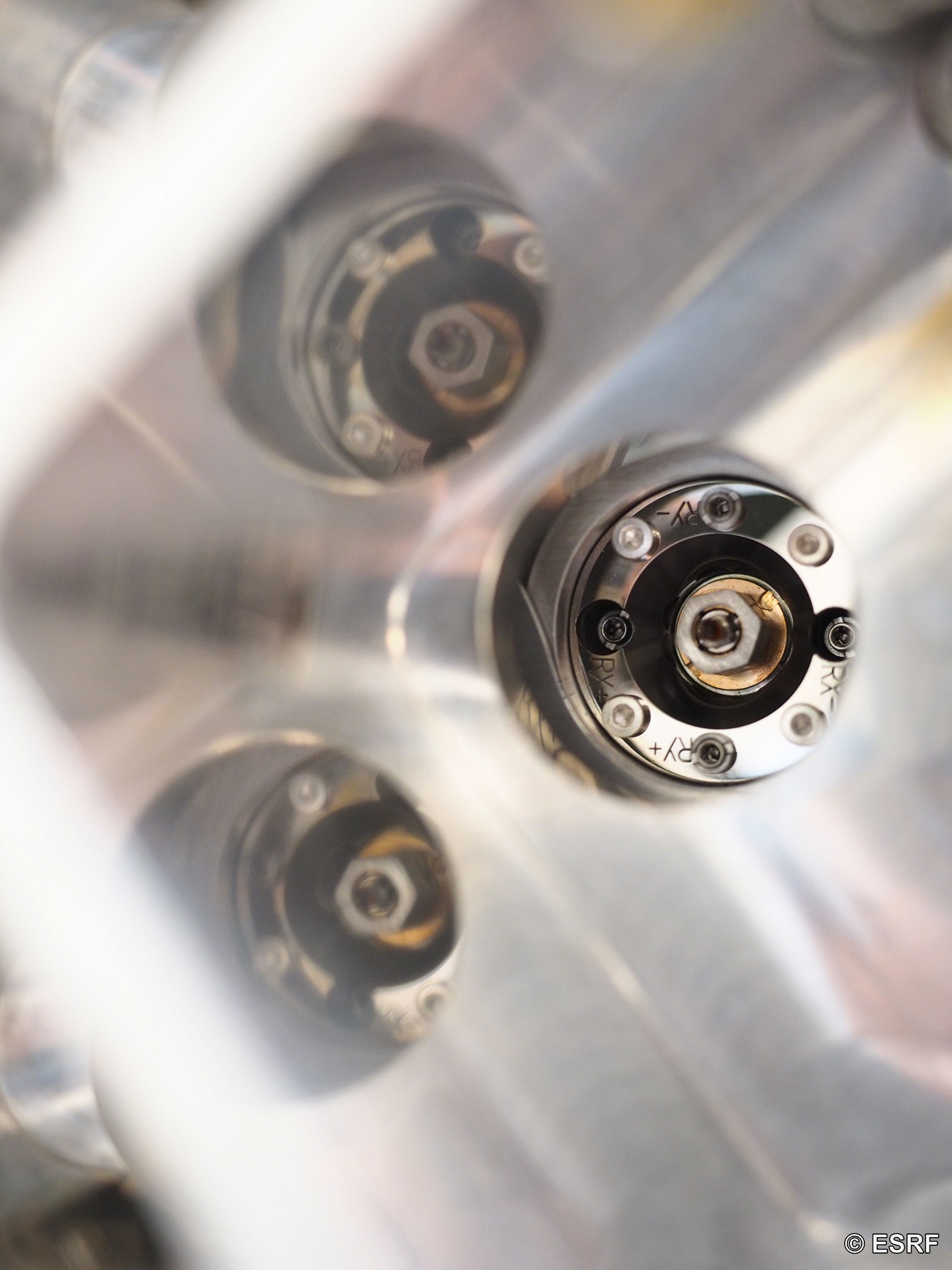 Participation to ESRF DCM project over last years
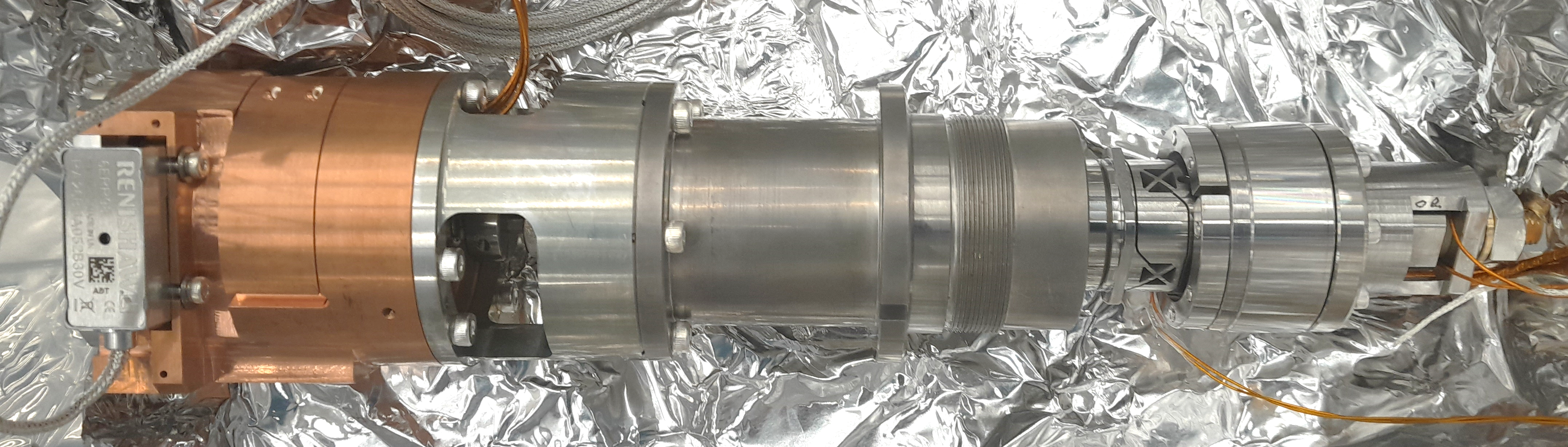 Page 19
l        PDM Team - October-2024 - L. Ducotté
ISDD / MEG / DPU / drafting
DPU mission is to provide assistance in mechanical design 3D + 2D to procurement
Drafting Unit
4 ESRF Staff
+
2 External companies
( 3 persons in total)

Budget:
 ~ 300-500k€ / Year
Normal communication way is through EngU
EXPD
ASD
ENG Unit
3D drawings
TID
2D drawings
Procurement
(BIG)
ISDD
(DEG)
Some projects are driven with direct supervision of the main proposer
Page 20
ISDD / MEG / DPU Organization chart
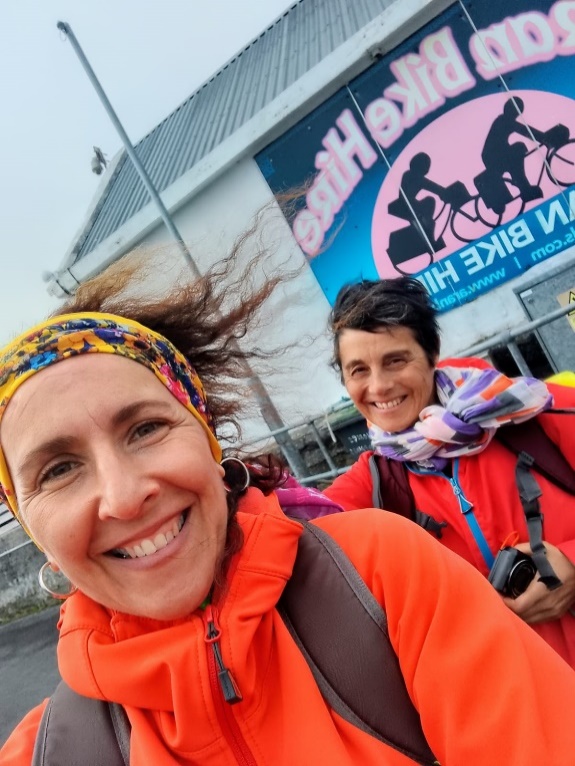 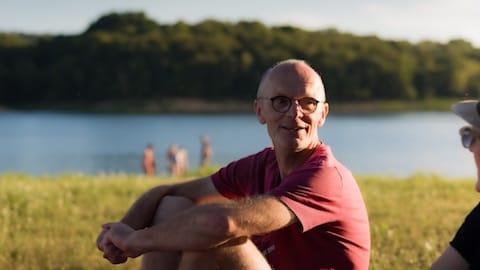 Assist. : 
L. Loiacono Levet
Drafting and Procurement Unit
Head: Thierry Brochard
CAD Management
Drafting
Procurement
ESRF Staff

Delphine Baboulin
Florian Banos
Christopher Rossi
Philippe Tardieu
Ludovic Sipos
Pierre Yves Lacombe
Ext. Company

ERIA = 1.5

Probent = 1.5
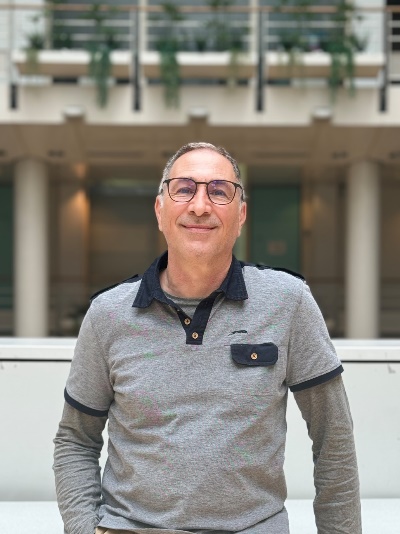 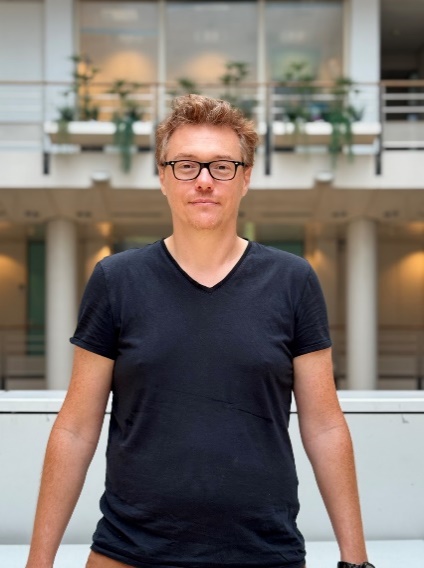 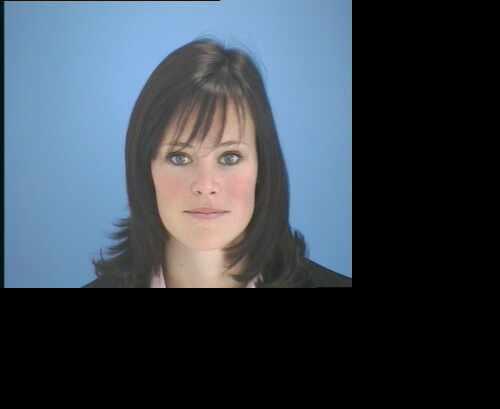 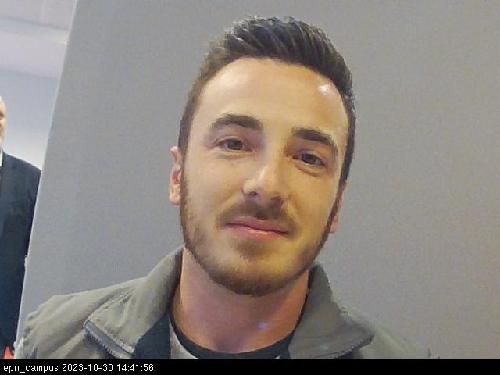 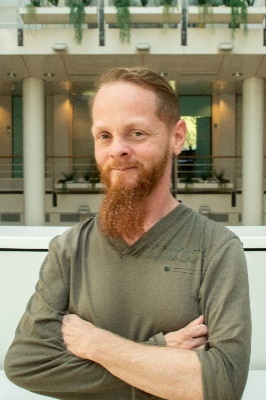 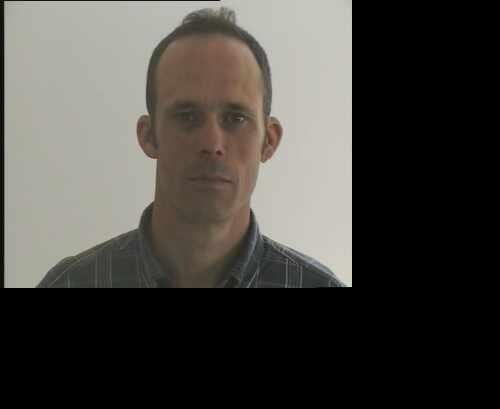 Page 21
ISDD / MEG / DPU / drafting
Delphine Baboulin
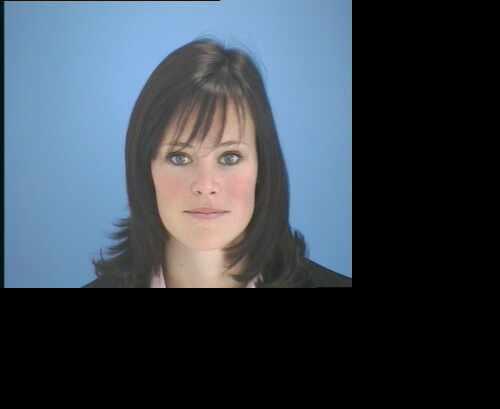 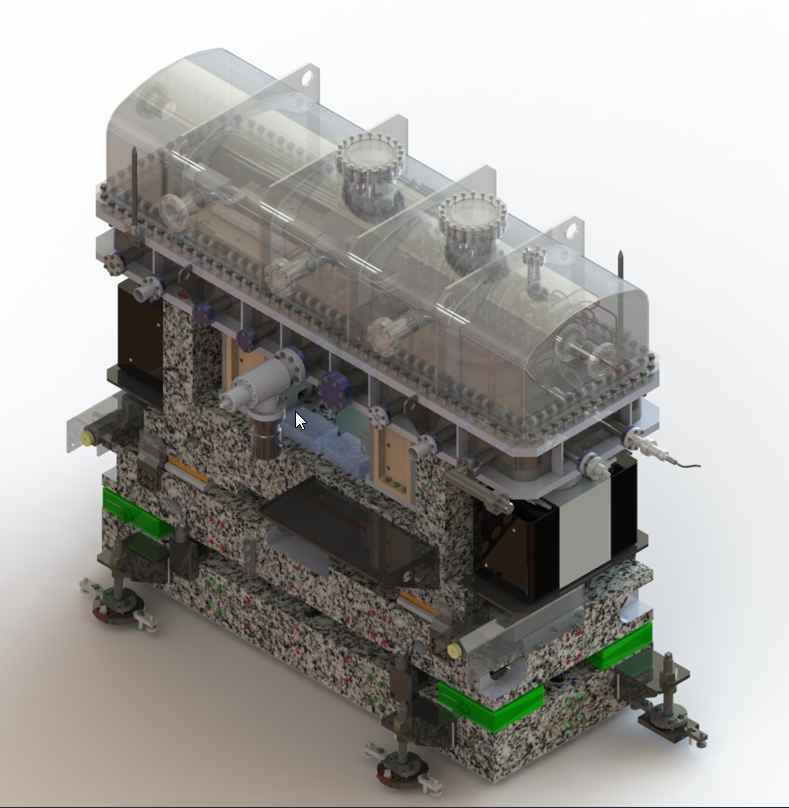 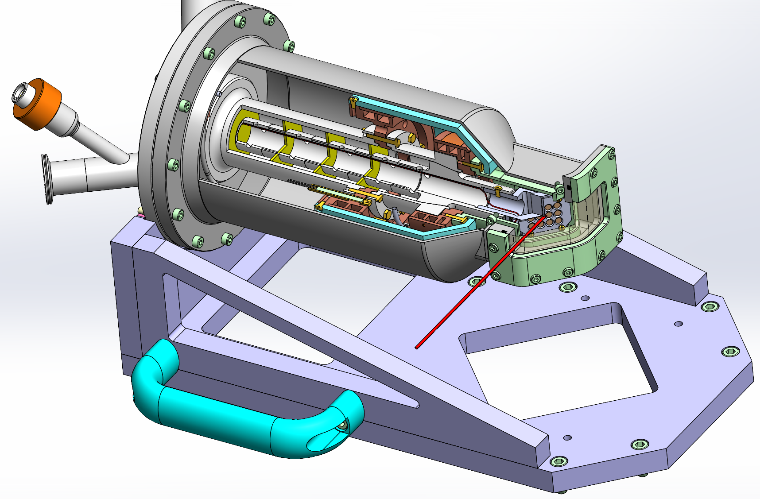 Cryostat
ID03 - DMM
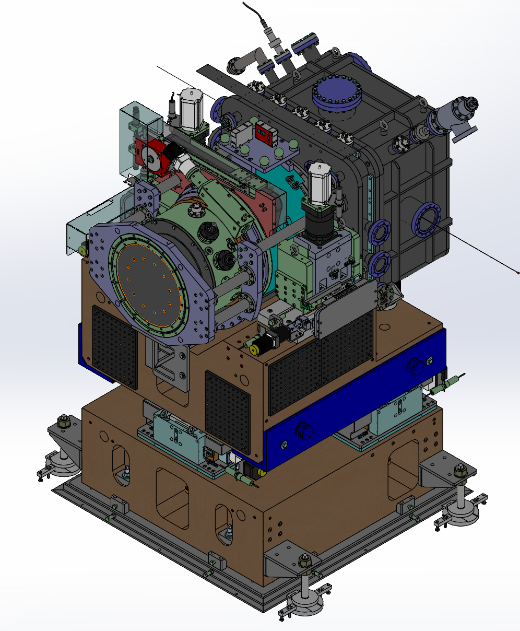 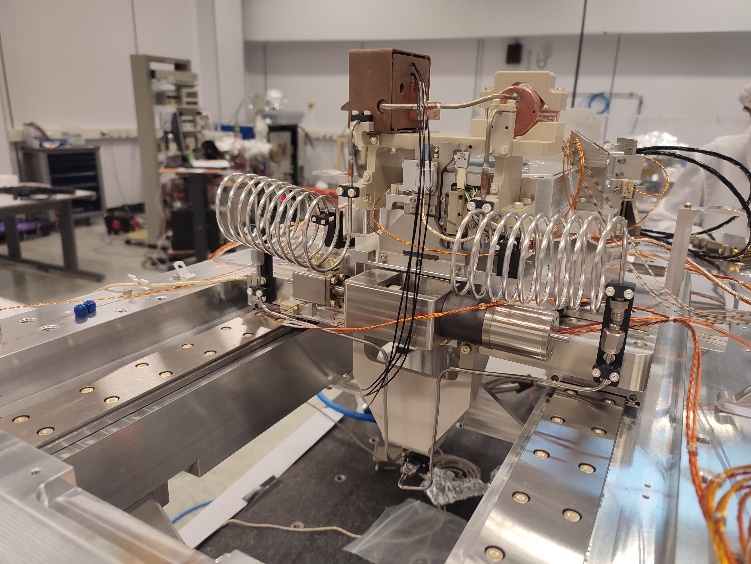 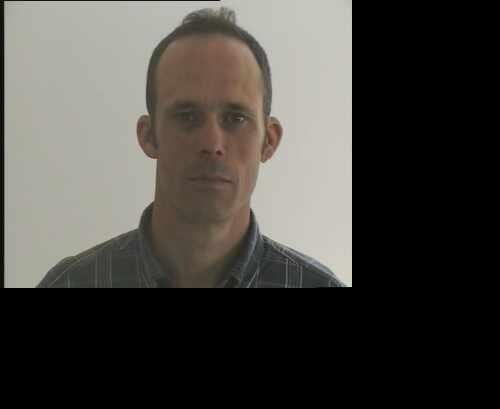 Philippe Tardieu
ID21 - station
Page 22
ESRF - DCM
ISDD / MEG / DPU / drafting
Christopher Rossi
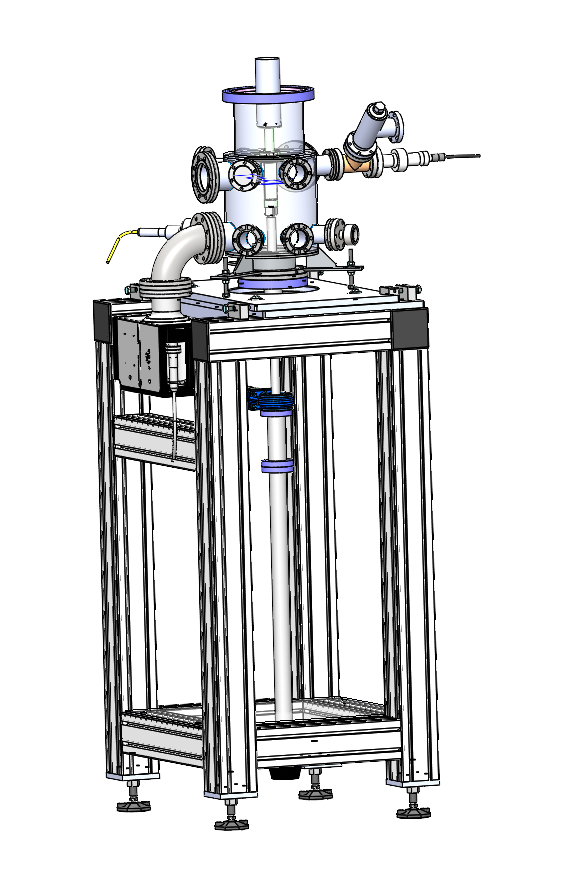 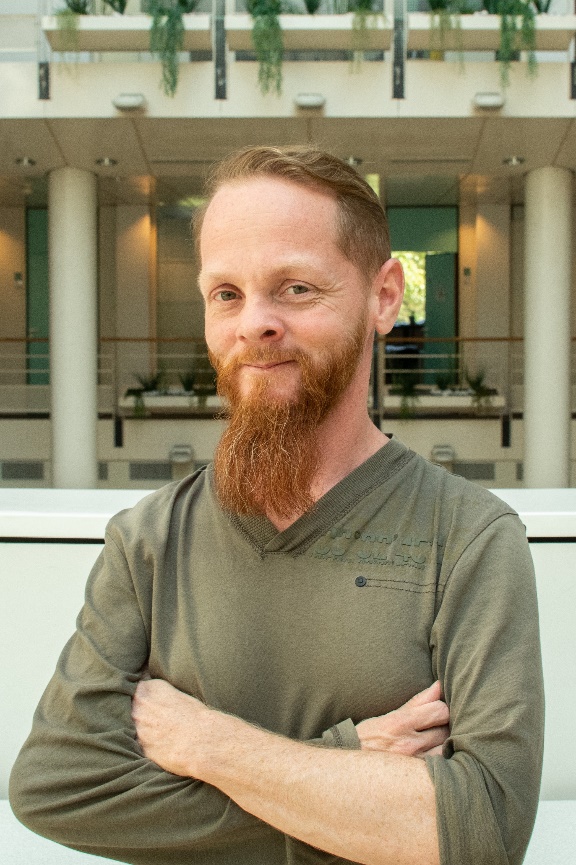 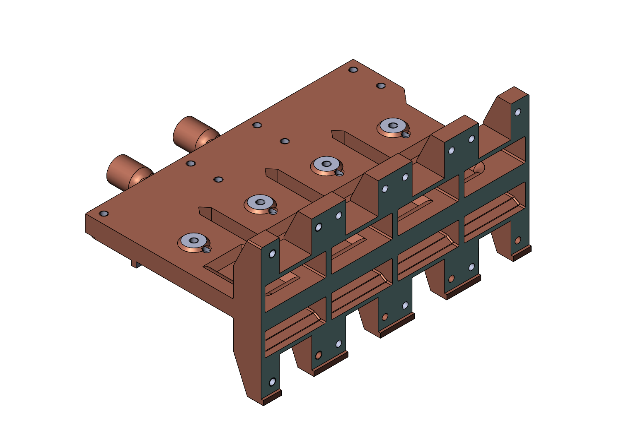 + ASD projects
Cooling absorber
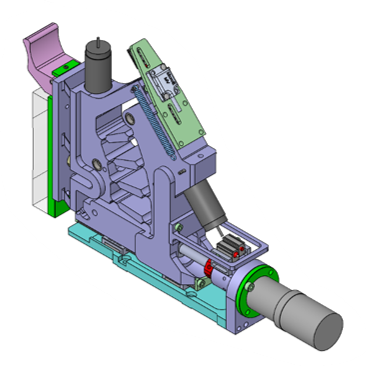 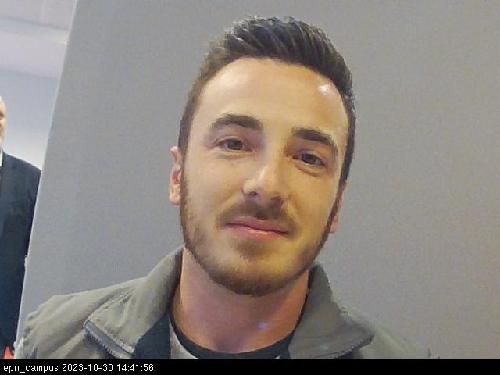 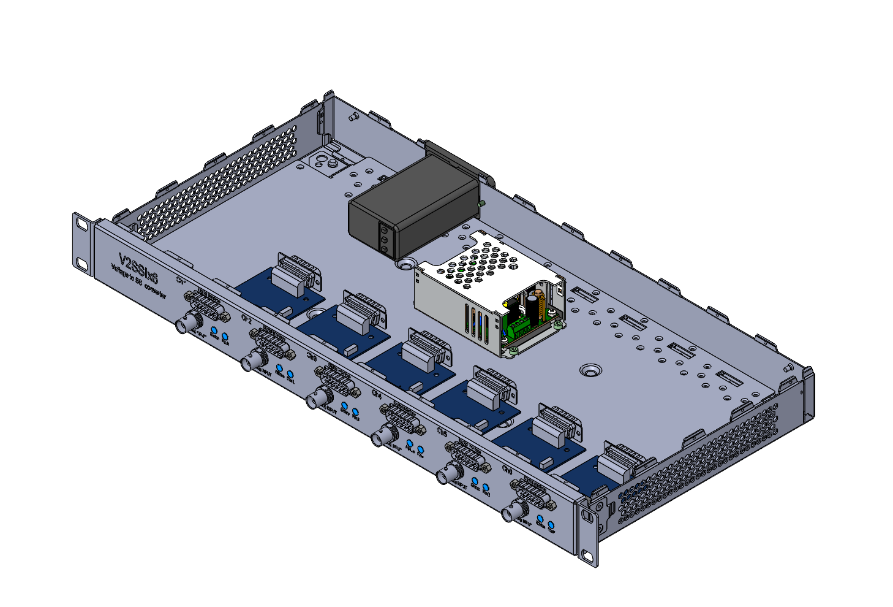 Newcomer Arrived 1st October
ID26 – Xtal support
Florian Banos
Electronics integration
Page 23
ISDD / MEG / DPU / CAD management & procurement
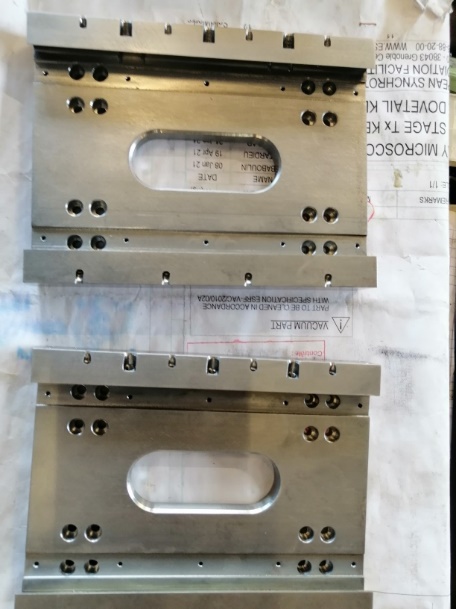 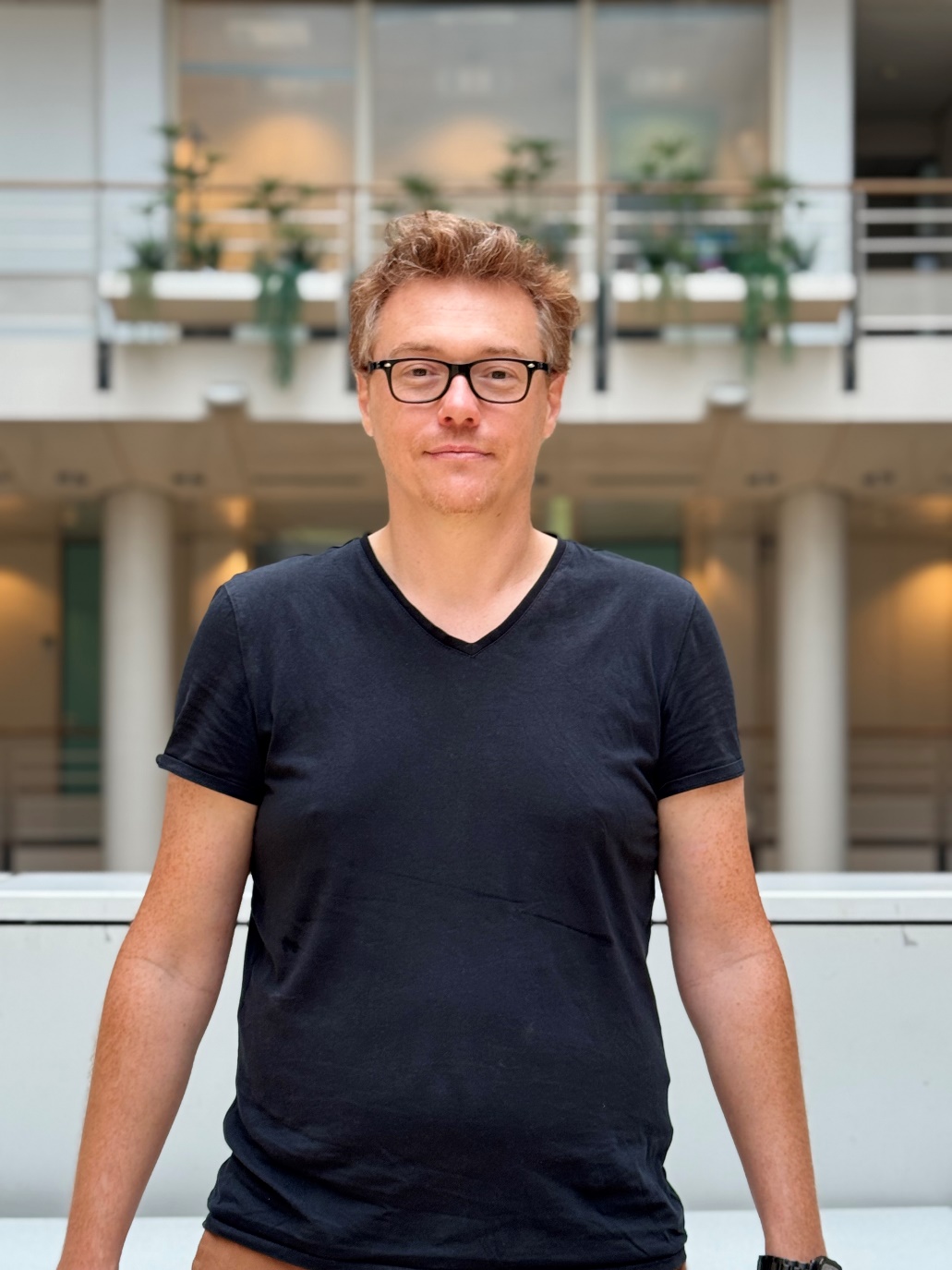 55 SW licences – 250 users
55 EPDM licences
180 users
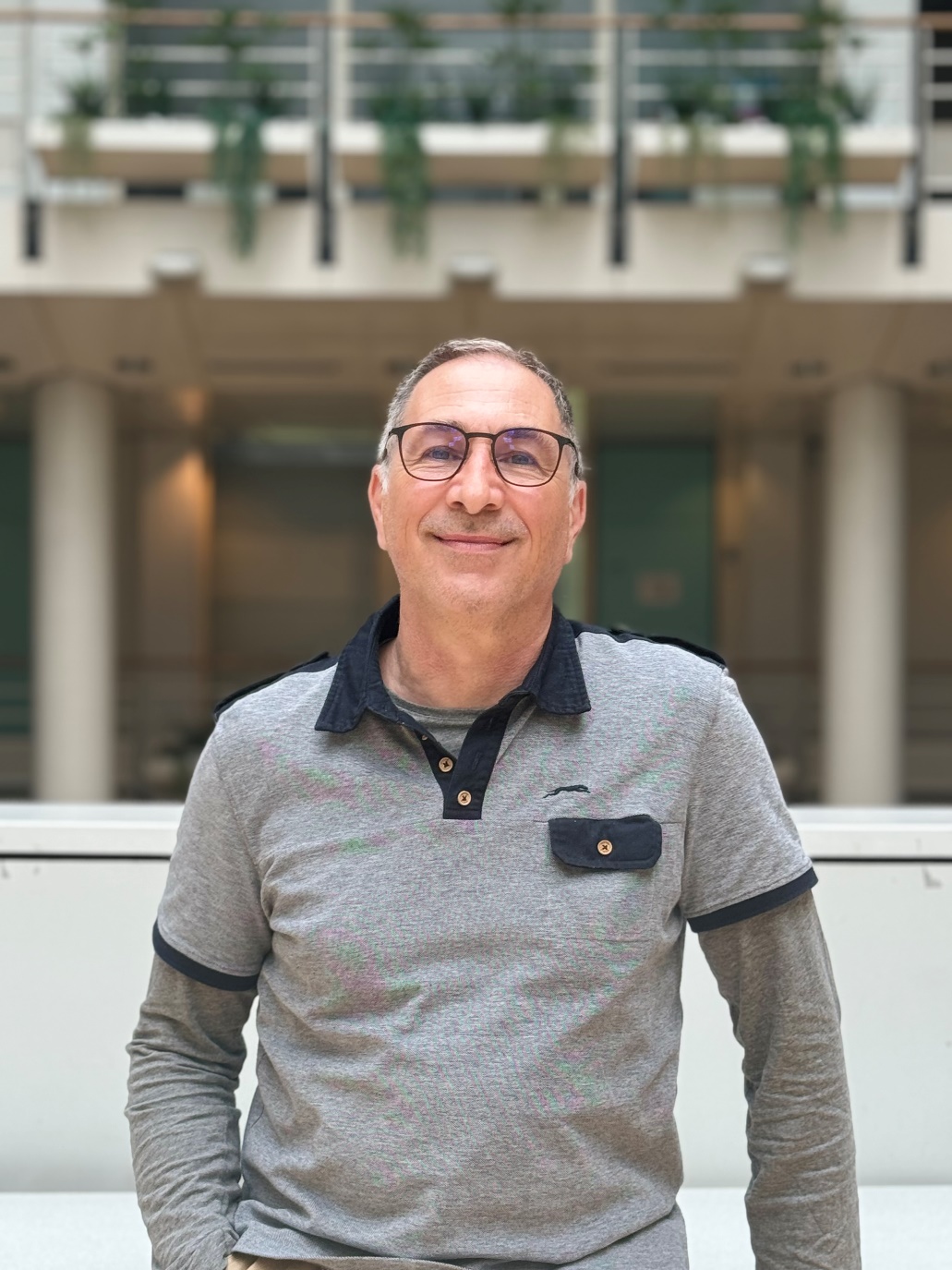 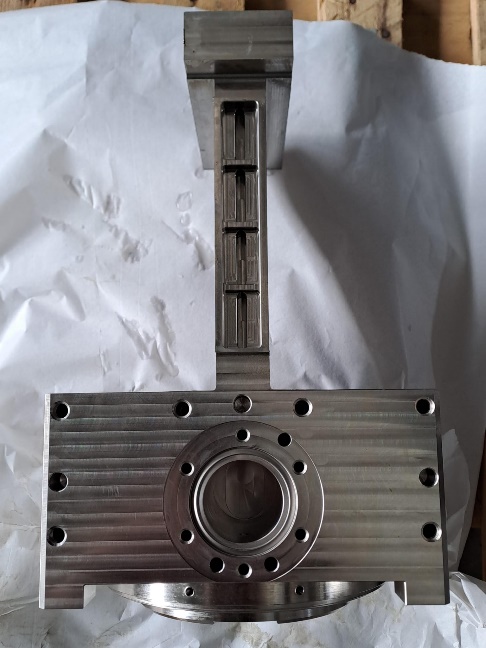 Ludovic Sipos
Cad manager
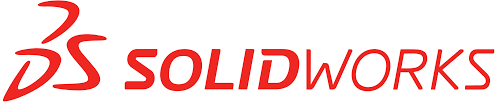 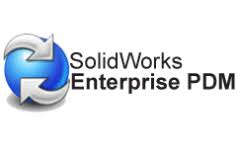 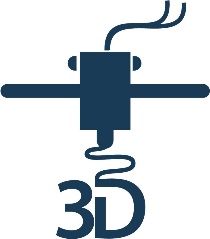 Pierre Yves Lacombe
procurement
Page 24
ISDD / MEG / DPU /
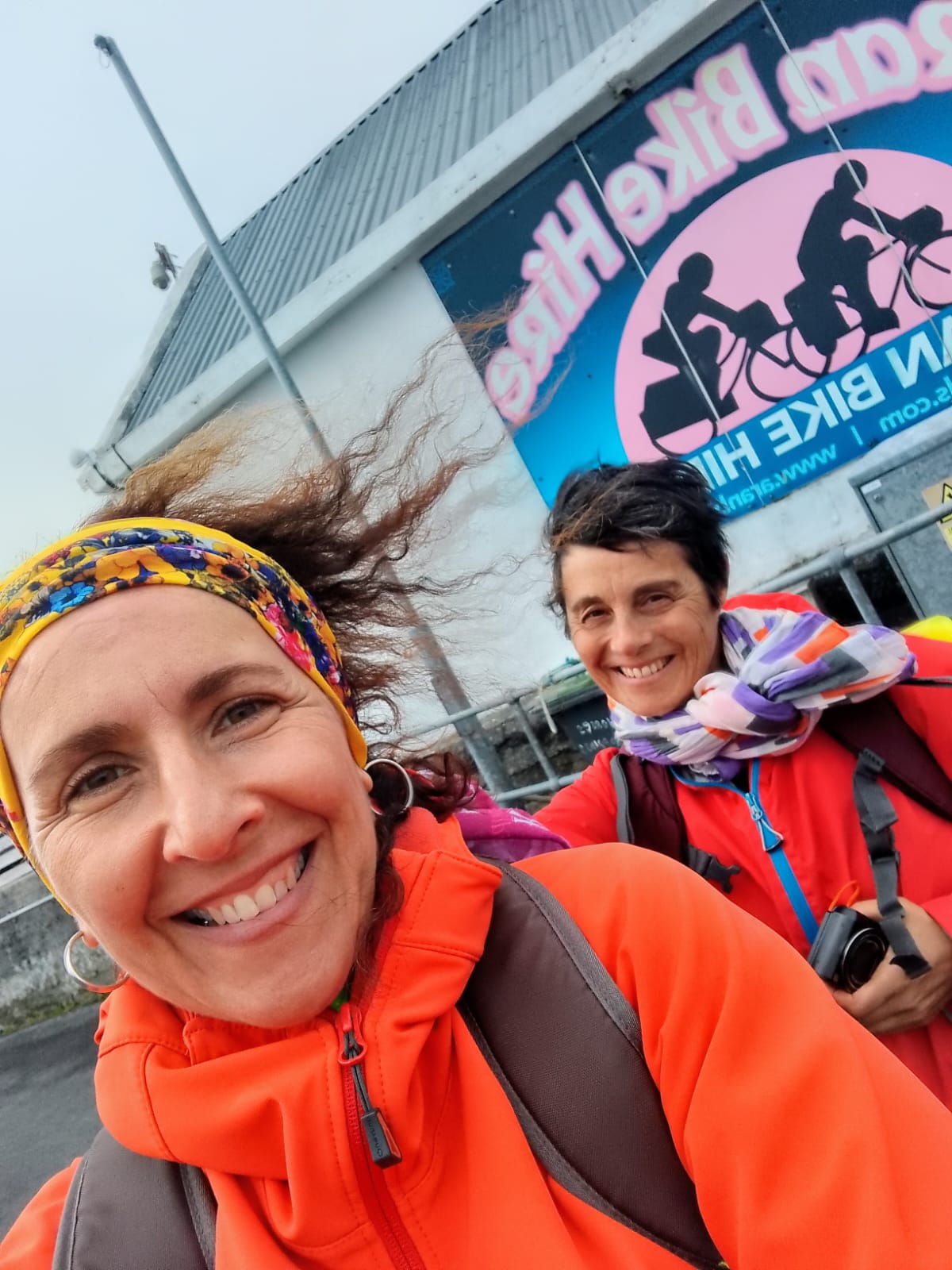 2 External companies
(3 persons in total)

Budget:
 ~ 300-500k€ / Year
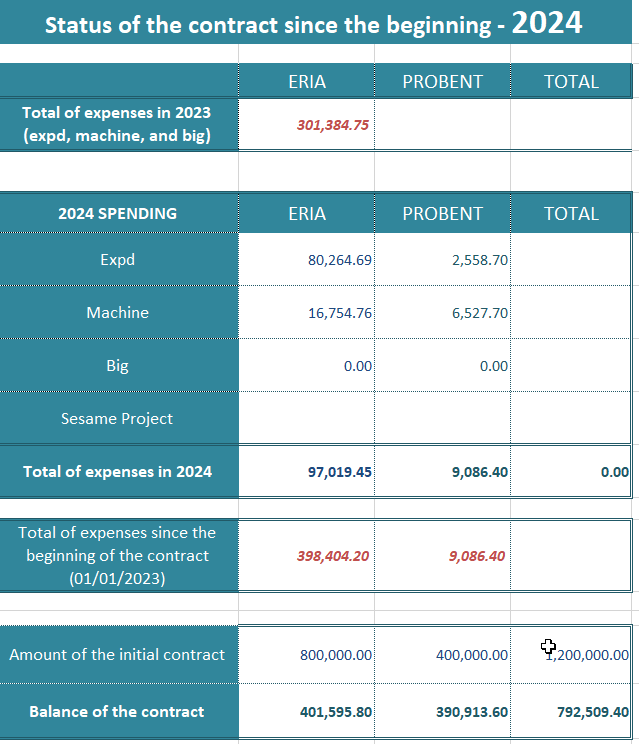 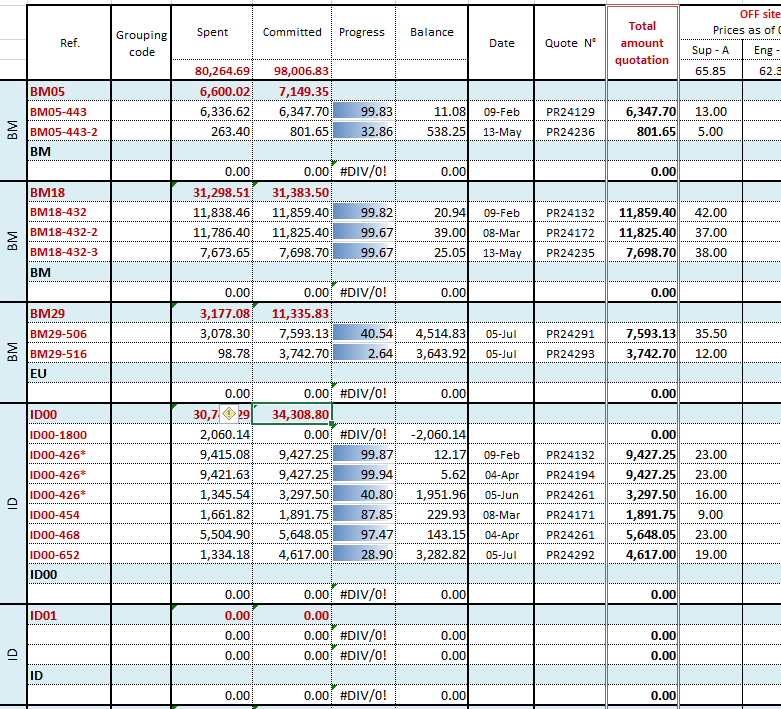 Loiacono Laurence
Assistante
Page 25
pamu - Precision Adjustment & Machining Unit
The main mission of the Precision Adjustment & Machining Unit

 Assemble and test high precision instrumentation ( DCM, MML, KB, etc … )

Manage standard Beamline instruments (slits, attenuators, shutters, photon absorbers, etc…)

Produce urgent machined components either in-house or through subcontractors
Giovanni Malandrino
      Team Leader
Machining part
DCM
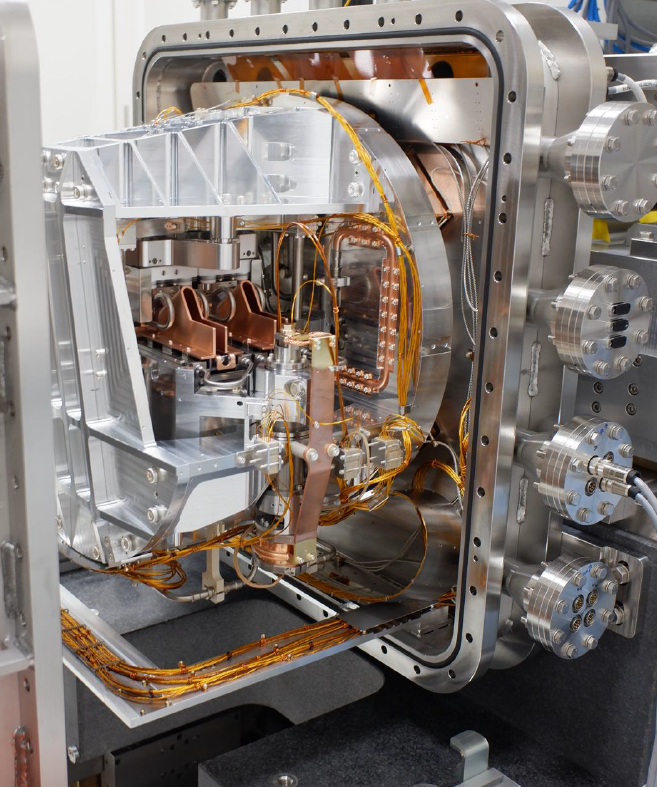 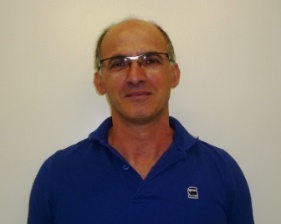 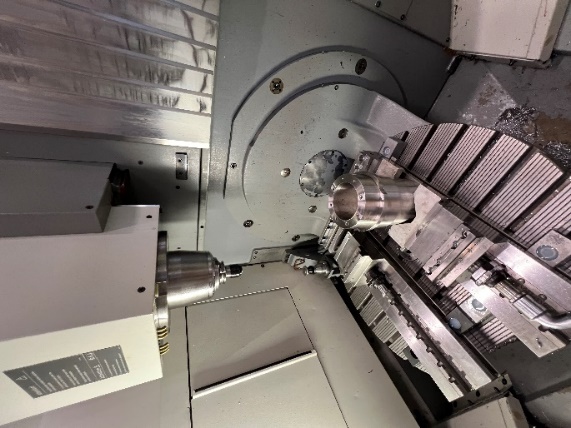 ID27 KB
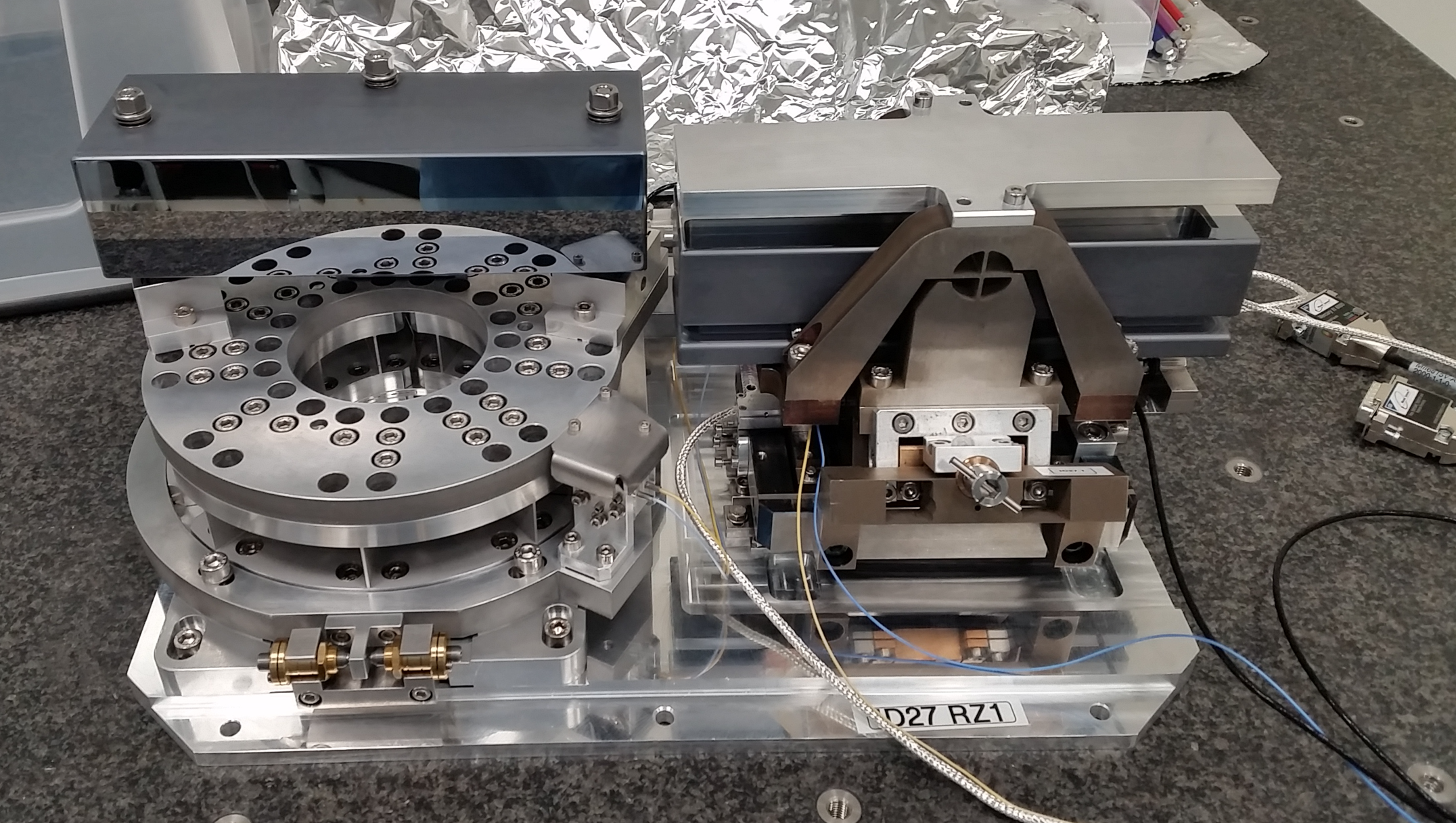 PAMU : machining workshop
The machining team is specialized in high accuracy parts 
 Valérie manages the subcontracting activity and procurement
Arnaud Brun
Pierre Haubin
Dominique Rolhion
Valérie Bergerioux
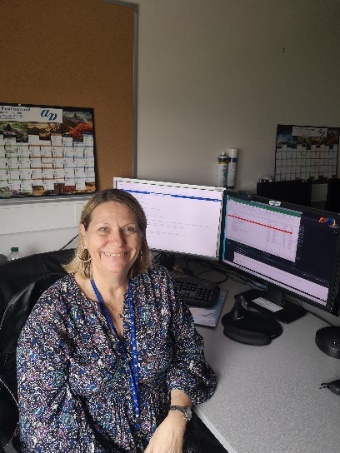 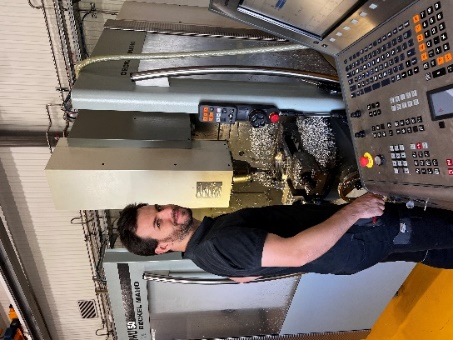 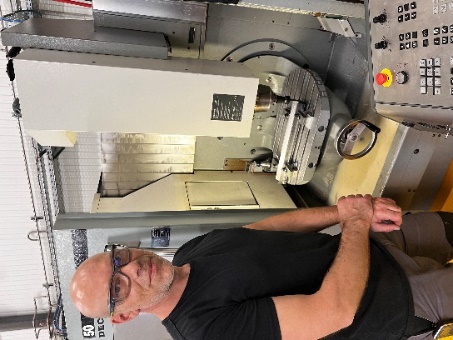 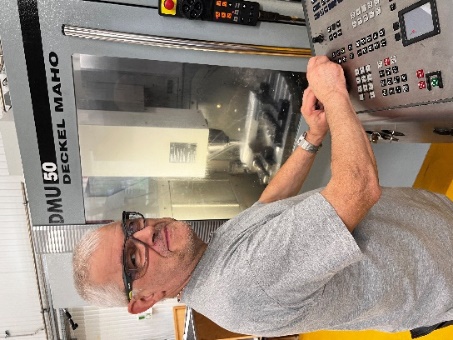 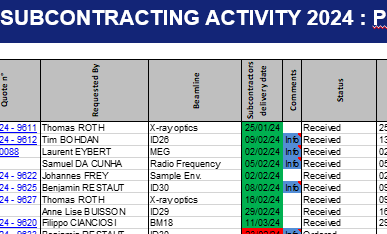 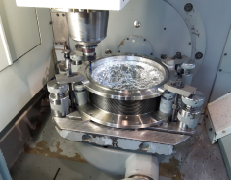 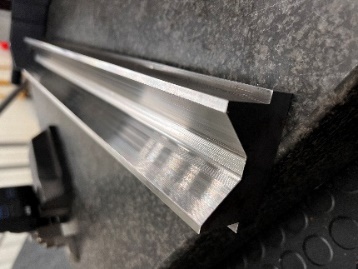 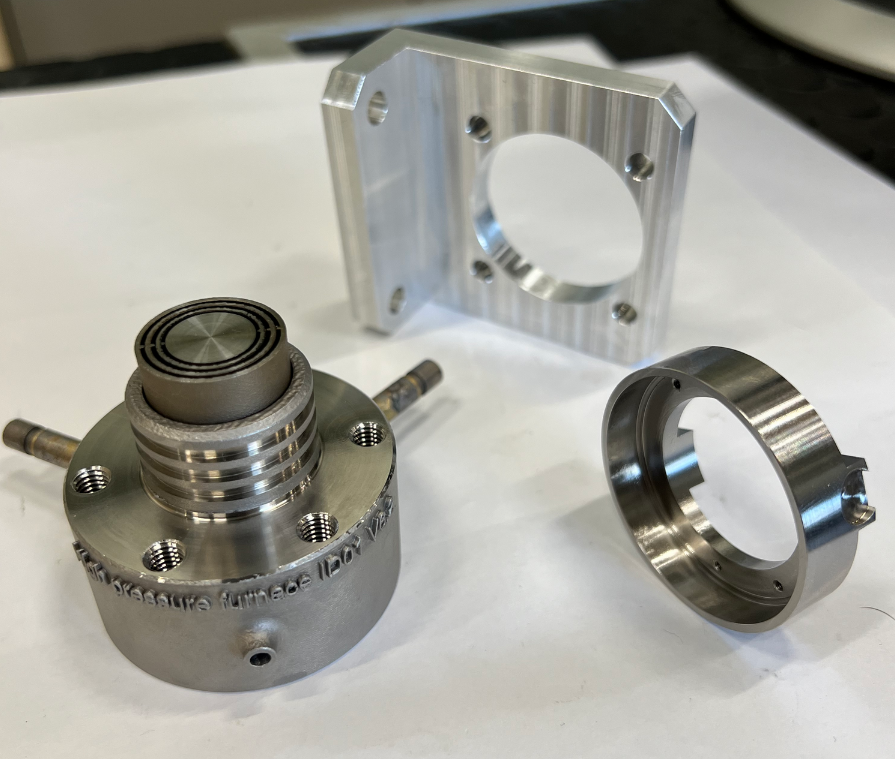 Sample environment
V – HRC 60
DCM- UHV below
Key figures = up to 200 projects and 120K€/subcontracting
Pamu : assembly lab
The main activities are the Opto-Mecanique assembly & Cryocooler Maintenance
Eve Di-Vita
Rodolphe Grivelet
Cédric Régaldo
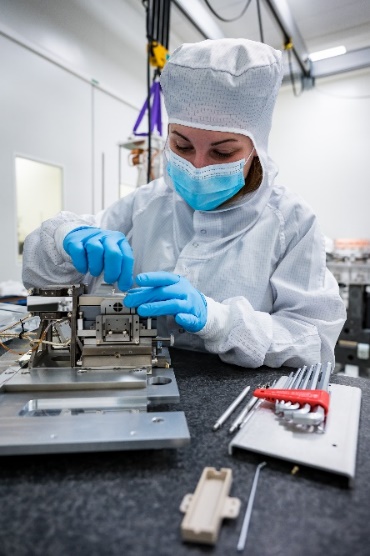 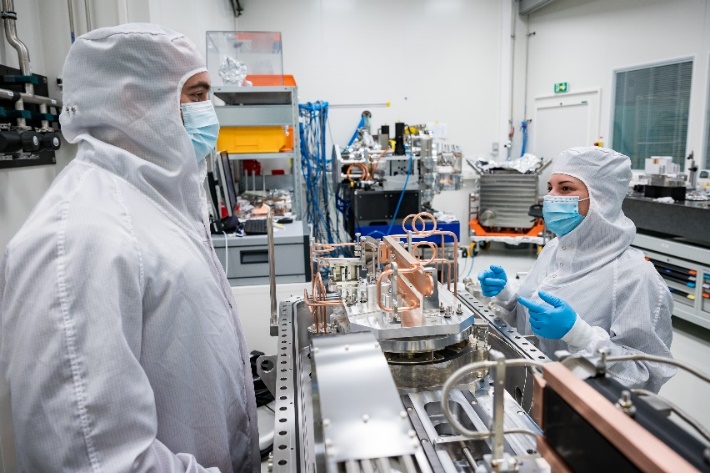 Clean room
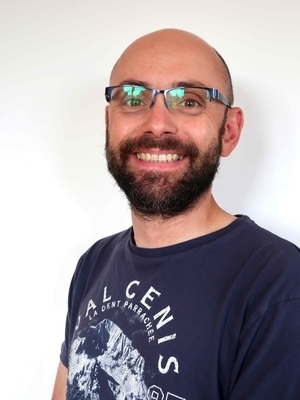 MML
ID21 NANO KB
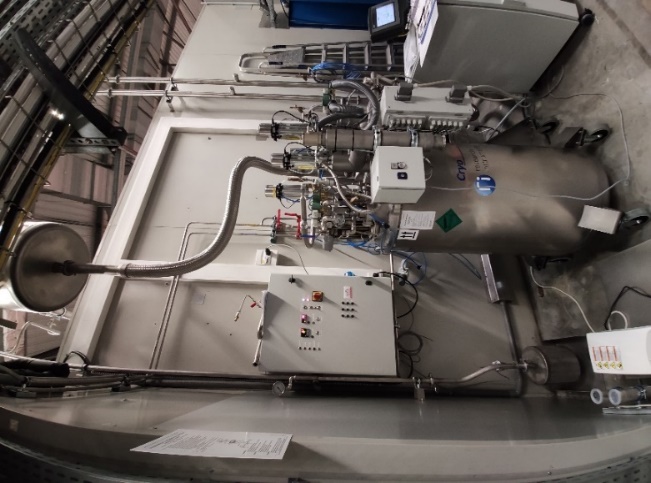 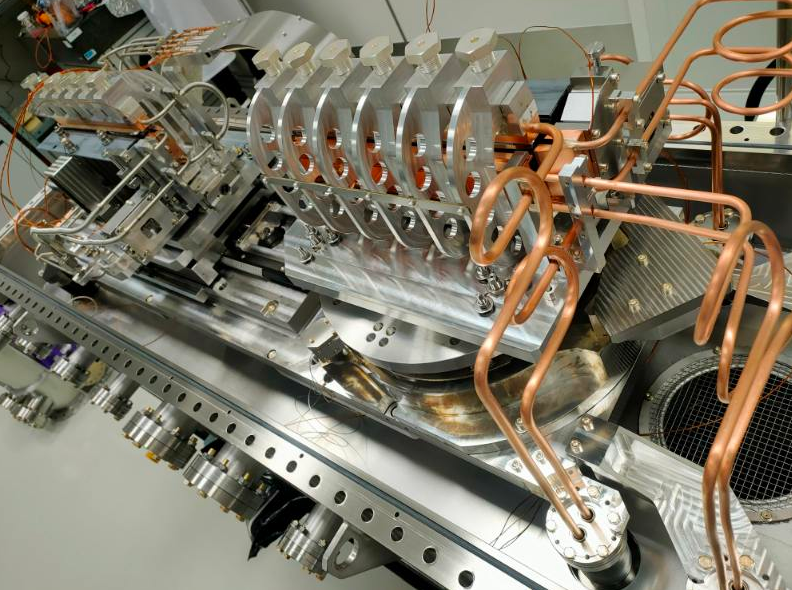 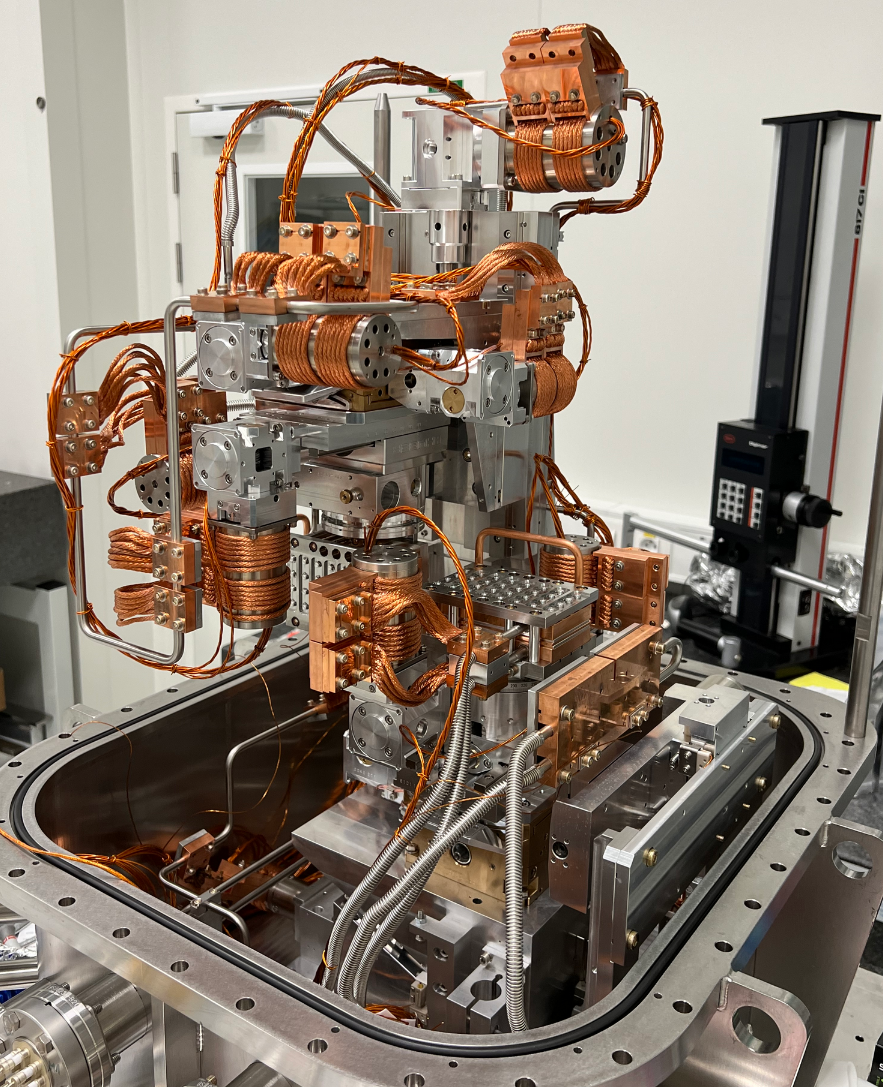 Cryocooler
BM18 Cross Lenses
Challenges & Conclusions
We're facing the same challenges as 15 years ago, only more difficult.
 
With continued improvements of optics and insertion device technologies the beam is getting smaller and smaller while beam power density is getting higher and higher (800 W/mm2)
=> We need higher-precision mechanisms that are even more compact and sometimes even faster.
=> We have a much better organization (ISDD) and we have gained expertise with modelling (beam & mechanisms) and  real-time control. We have Projects that are already working well (DCM/nano station/beamlines). We have to develop/test new actuators and new on-line measurement system.
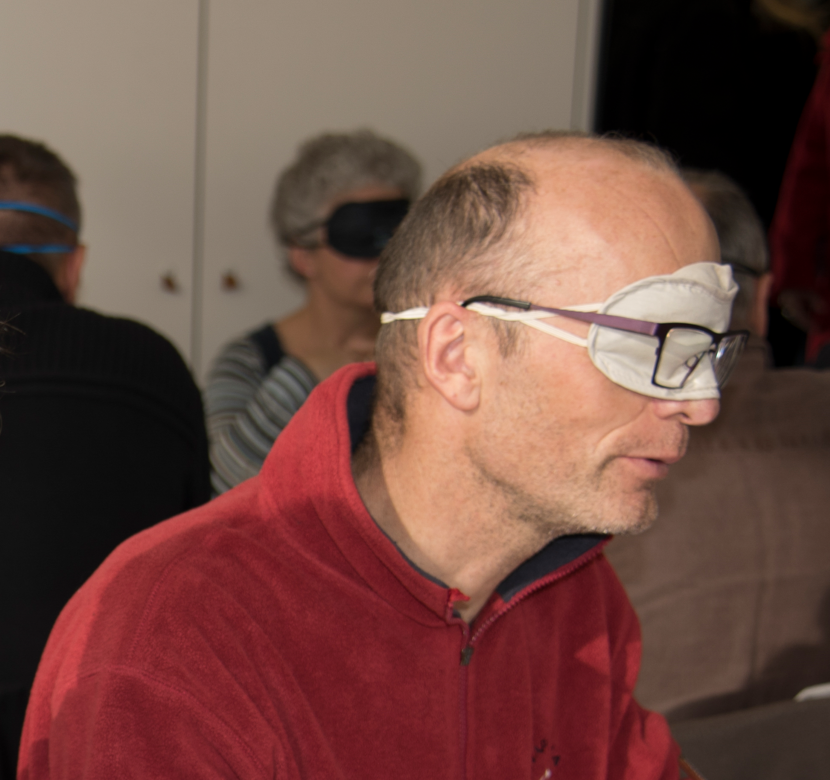 => We need ambitious beamline projects to move forward
Page 29
ISDD 15 YEARS - MEG
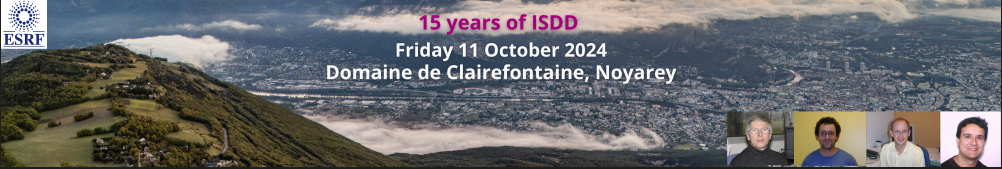 THANK YOU FOR YOUR ATTENTION
15 years of ISDD – 11th October 24 – L. Eybert
Page 30
Page 31
MEG – ENG. UNIT
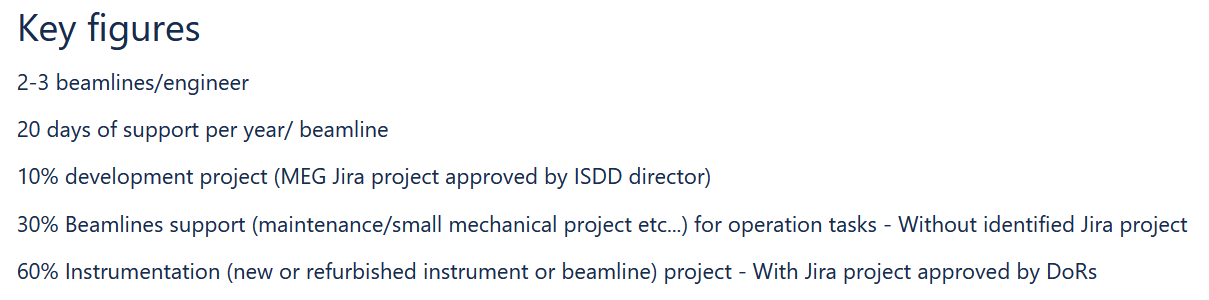 Page 32